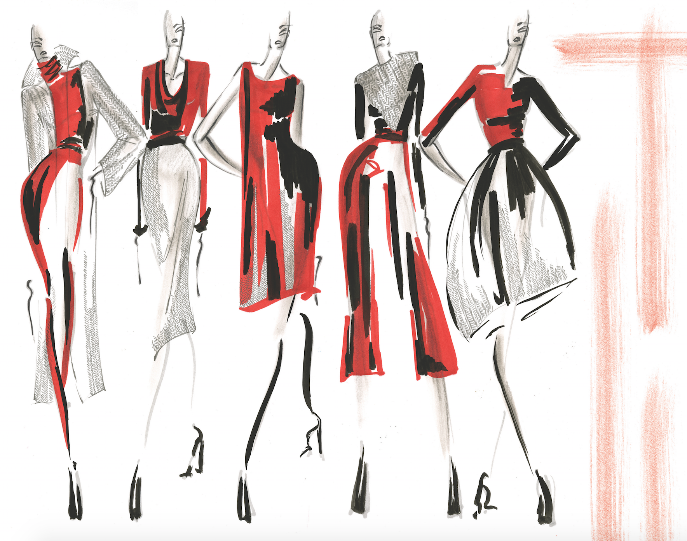 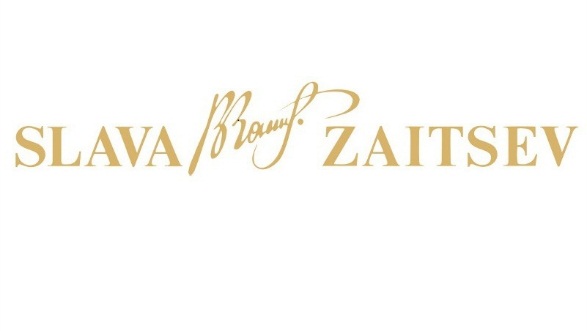 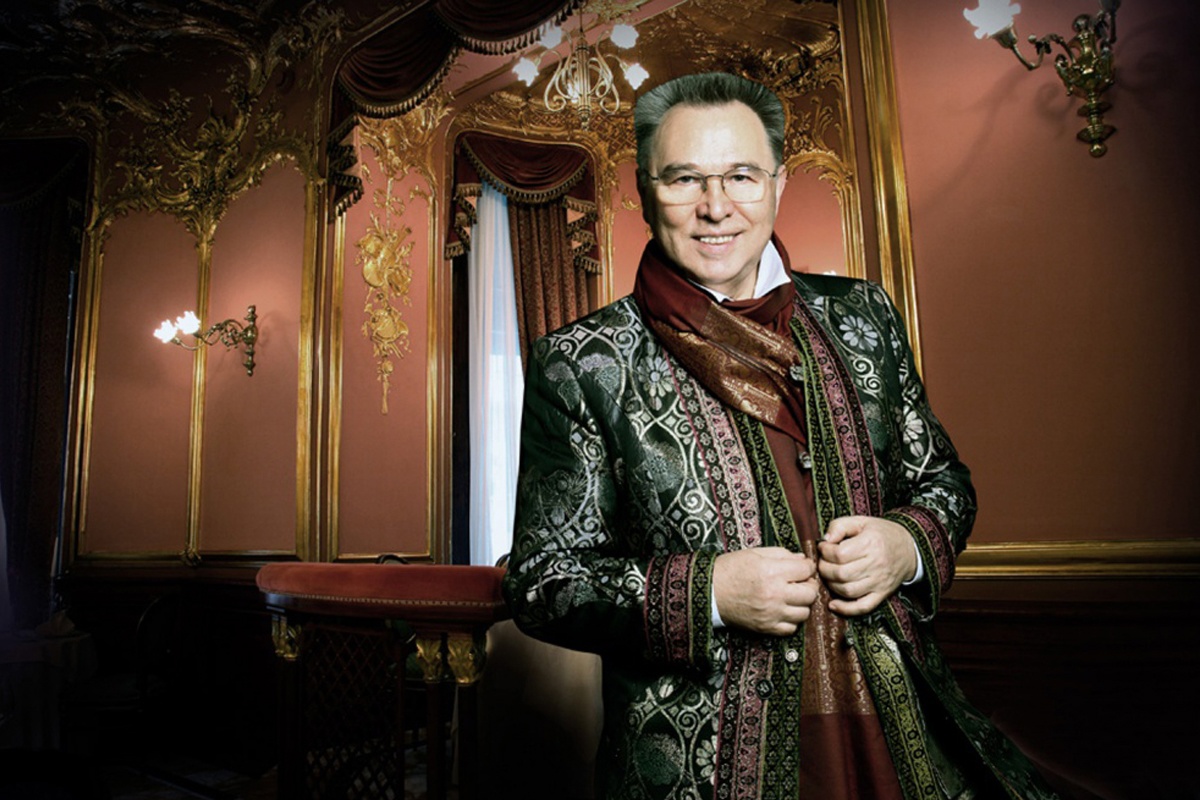 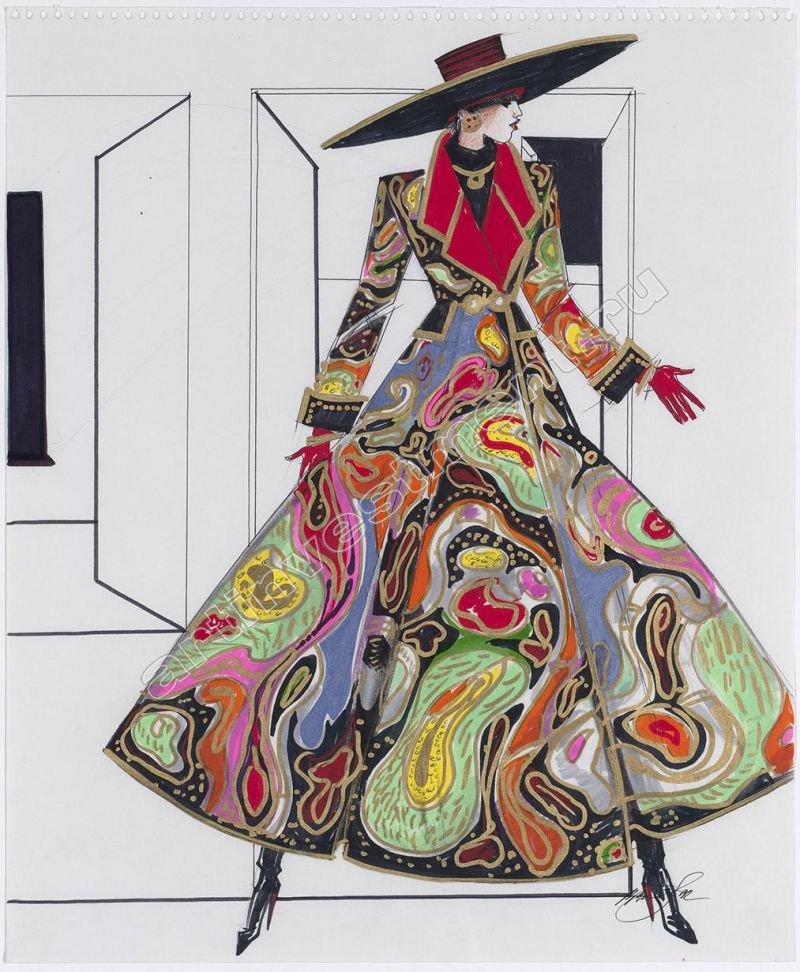 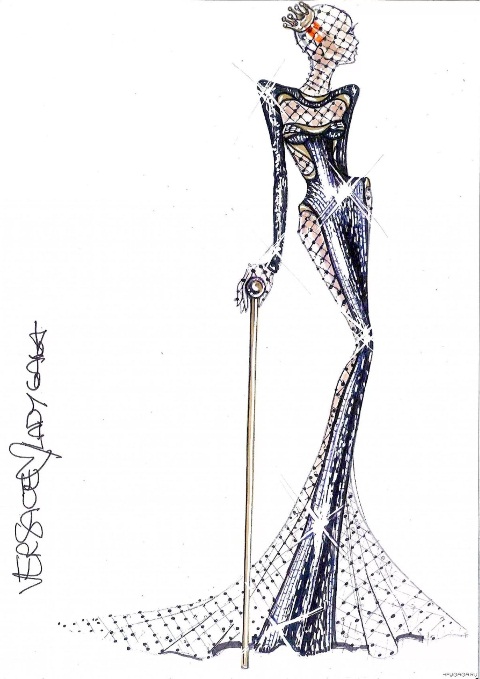 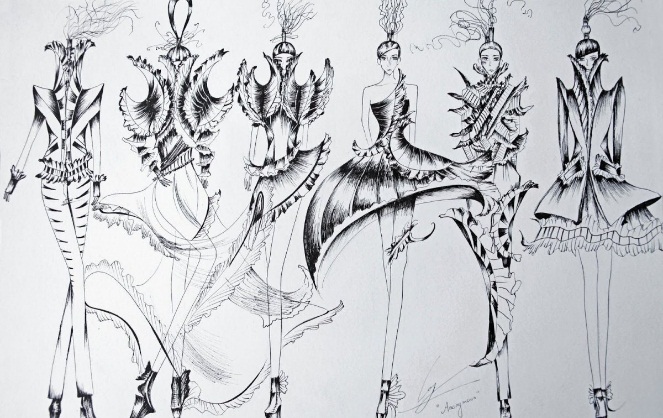 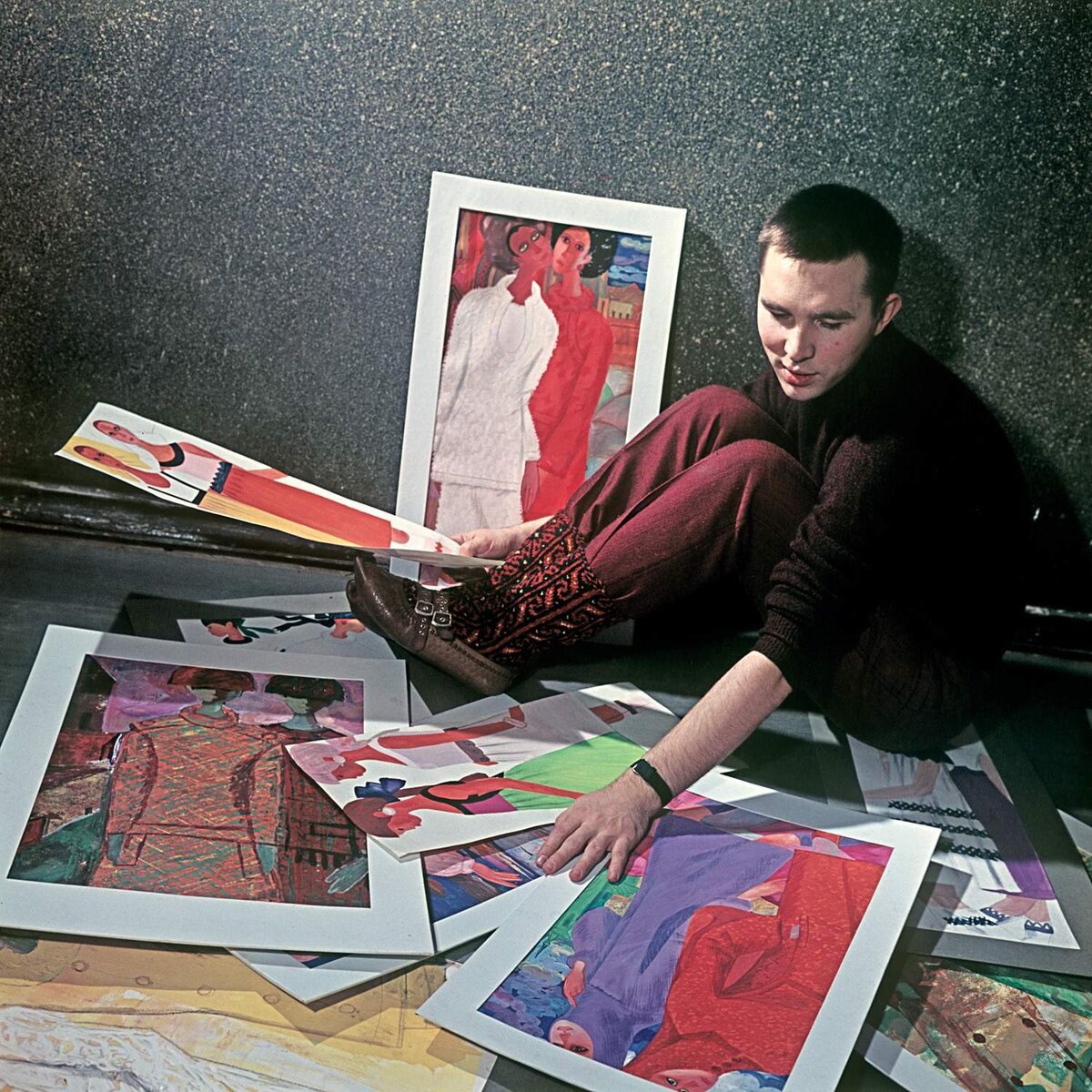 Вячеслав Михайлович Зайцев
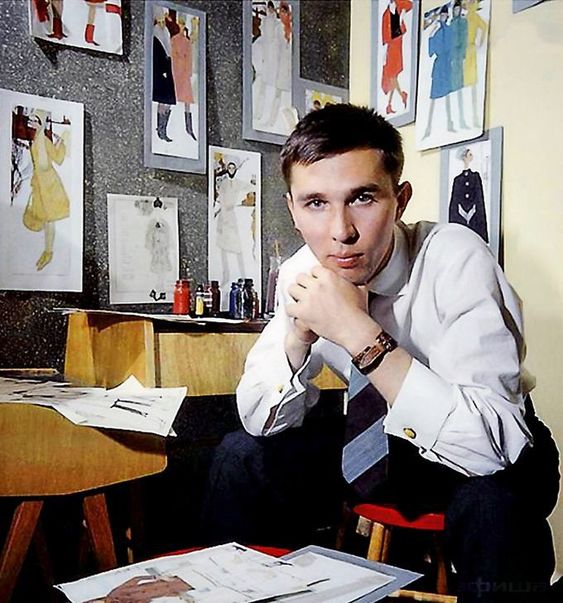 Советский и российский художник-модельер, живописец и график, кутюрье; народный художник
Вячеслав Зайцев родился в 1937 году в городе Иваново
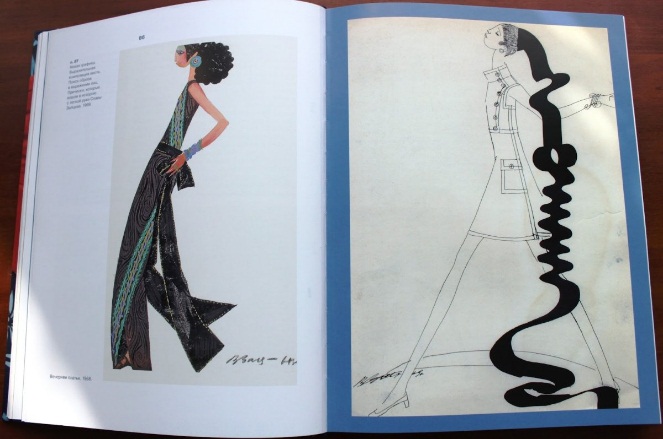 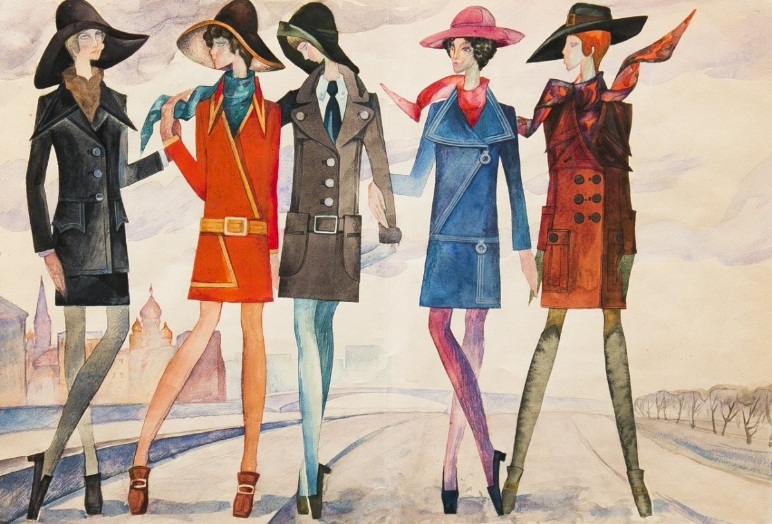 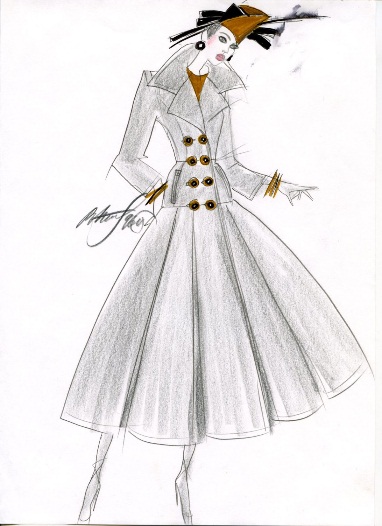 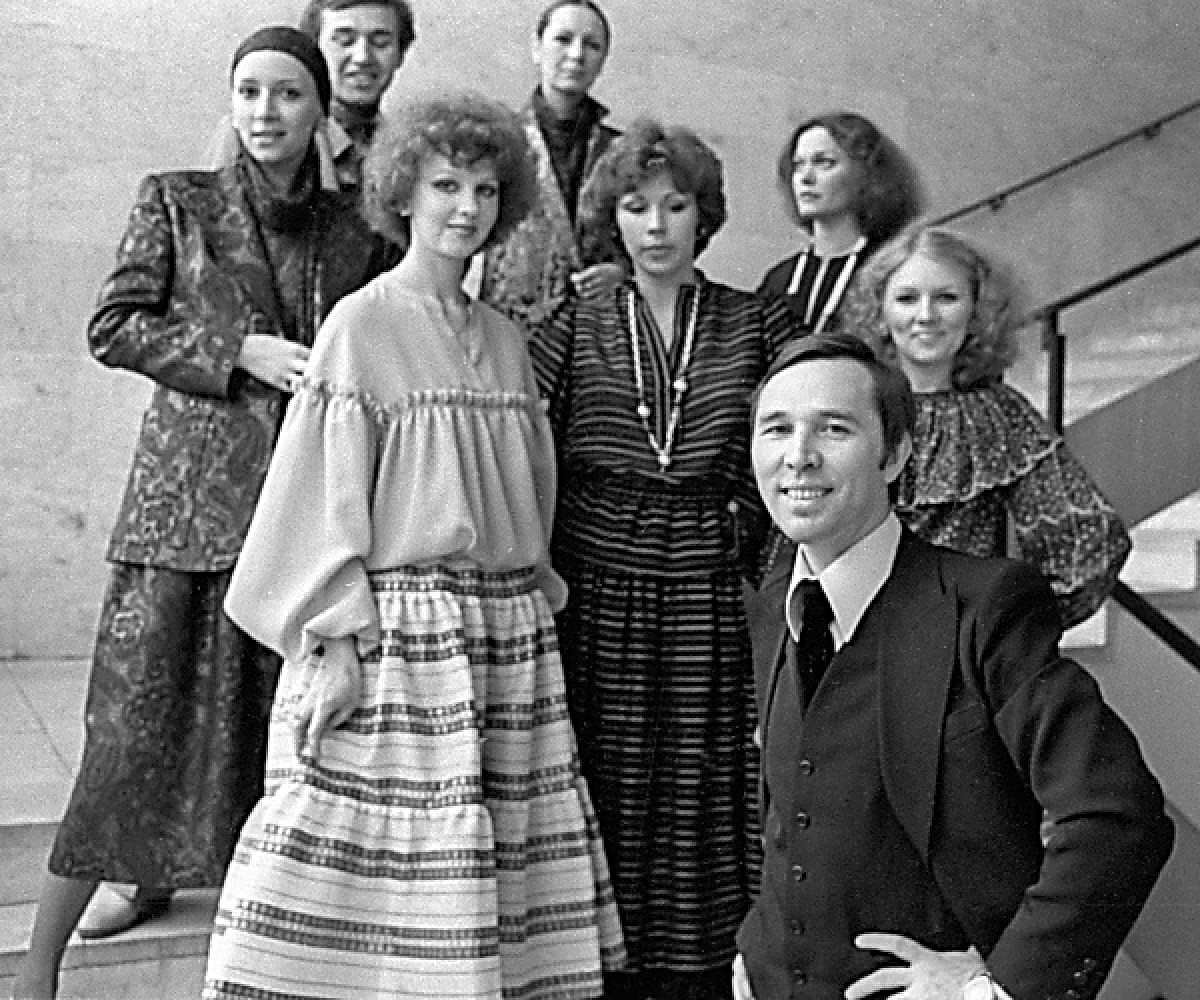 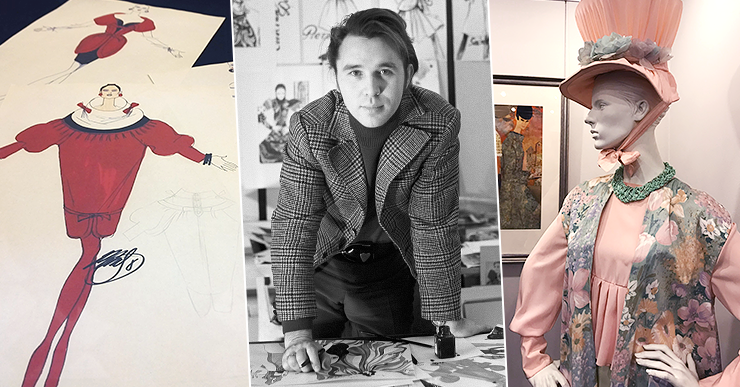 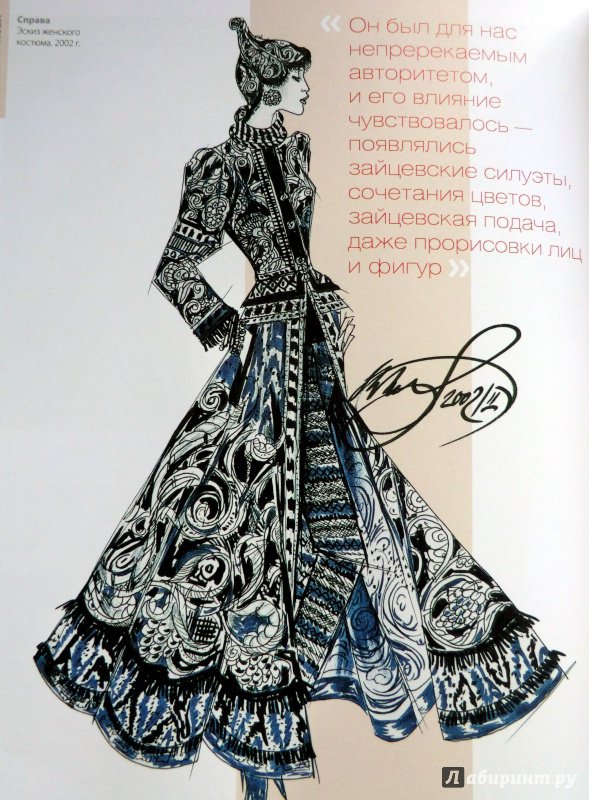 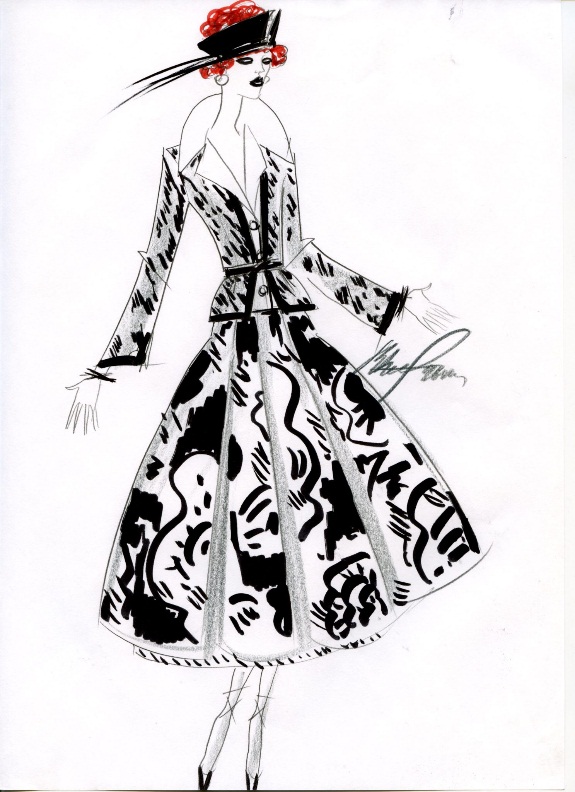 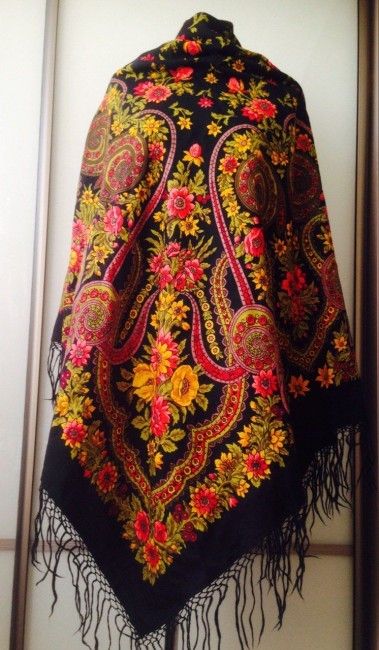 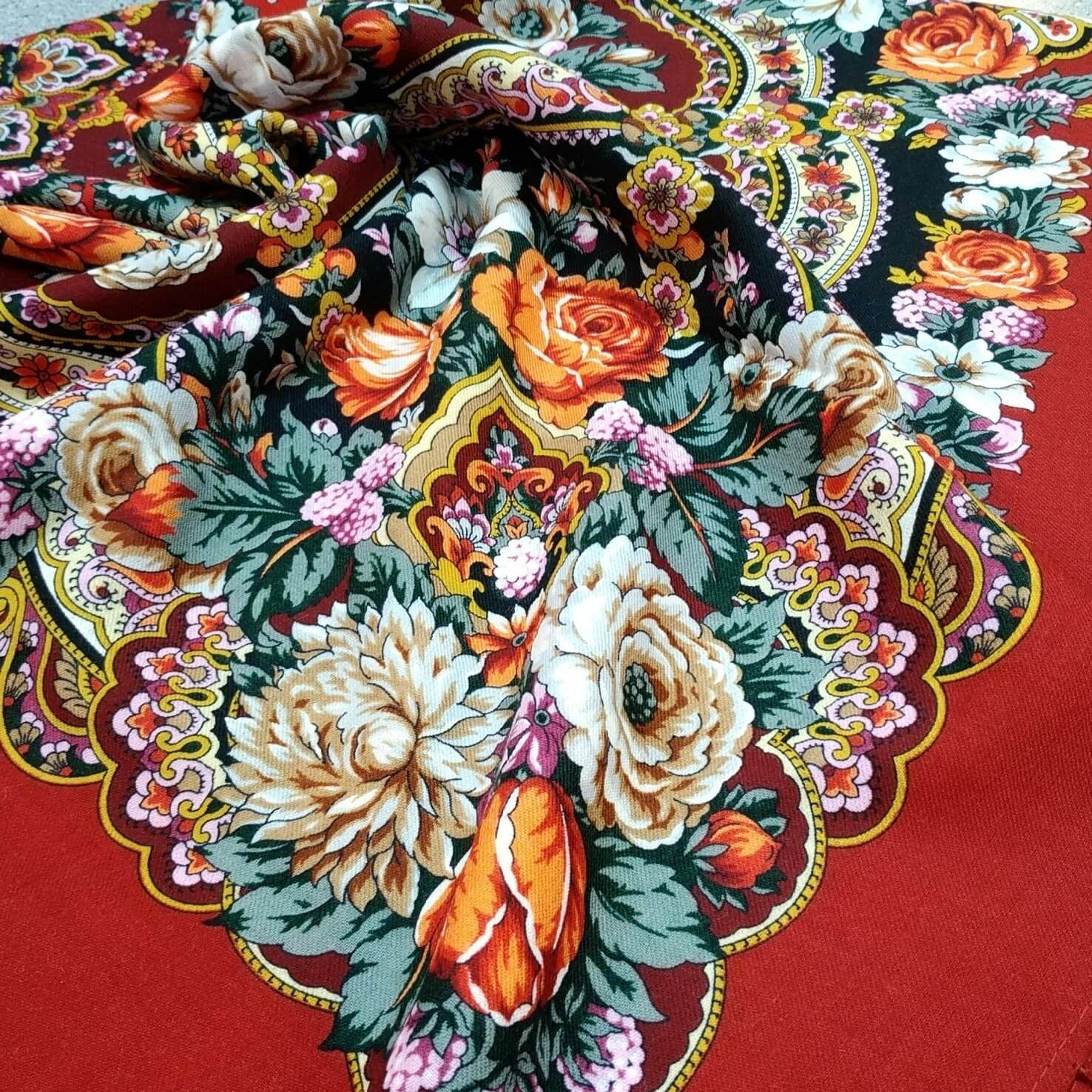 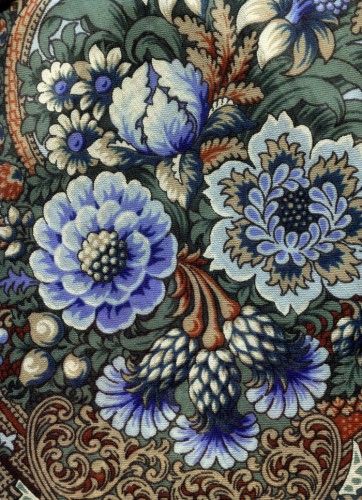 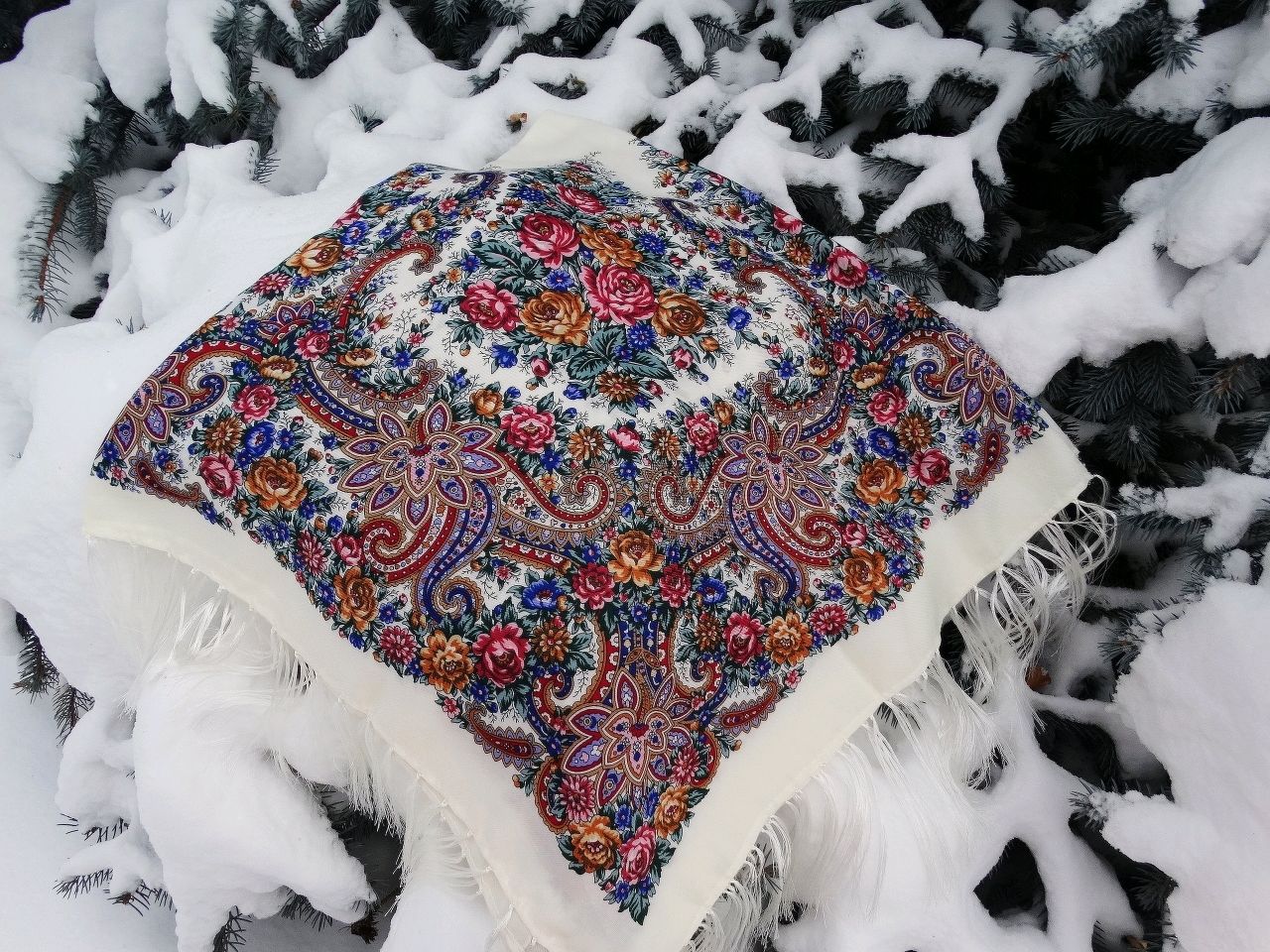 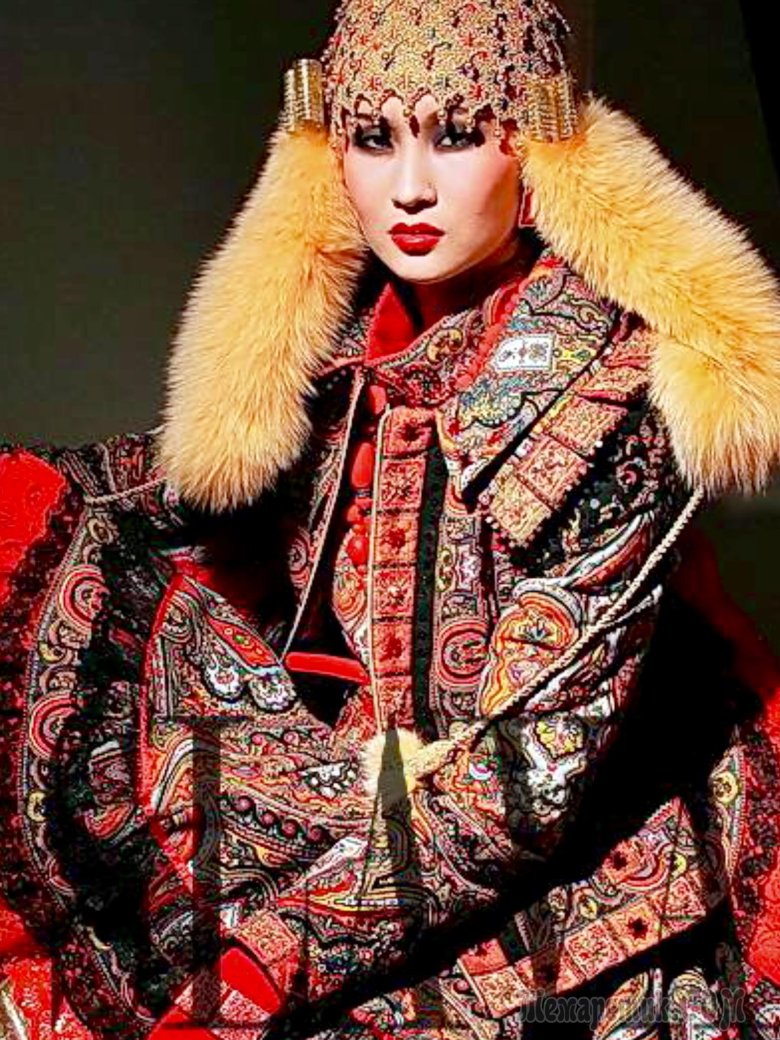 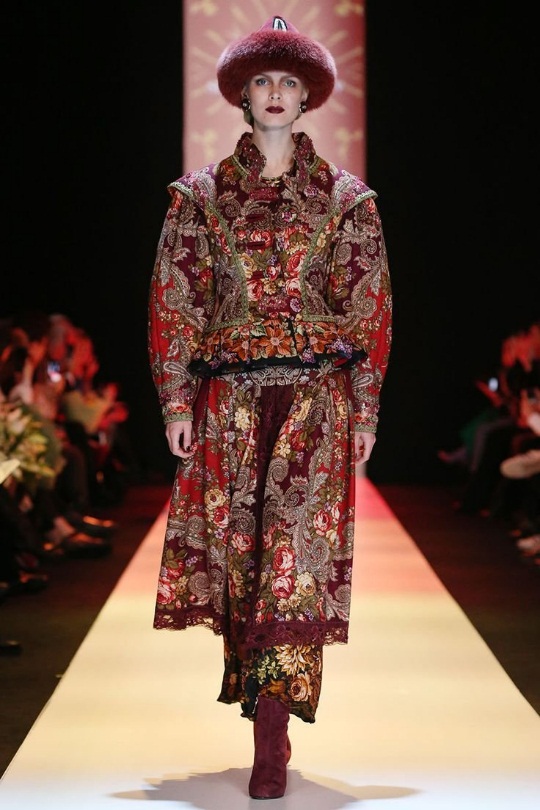 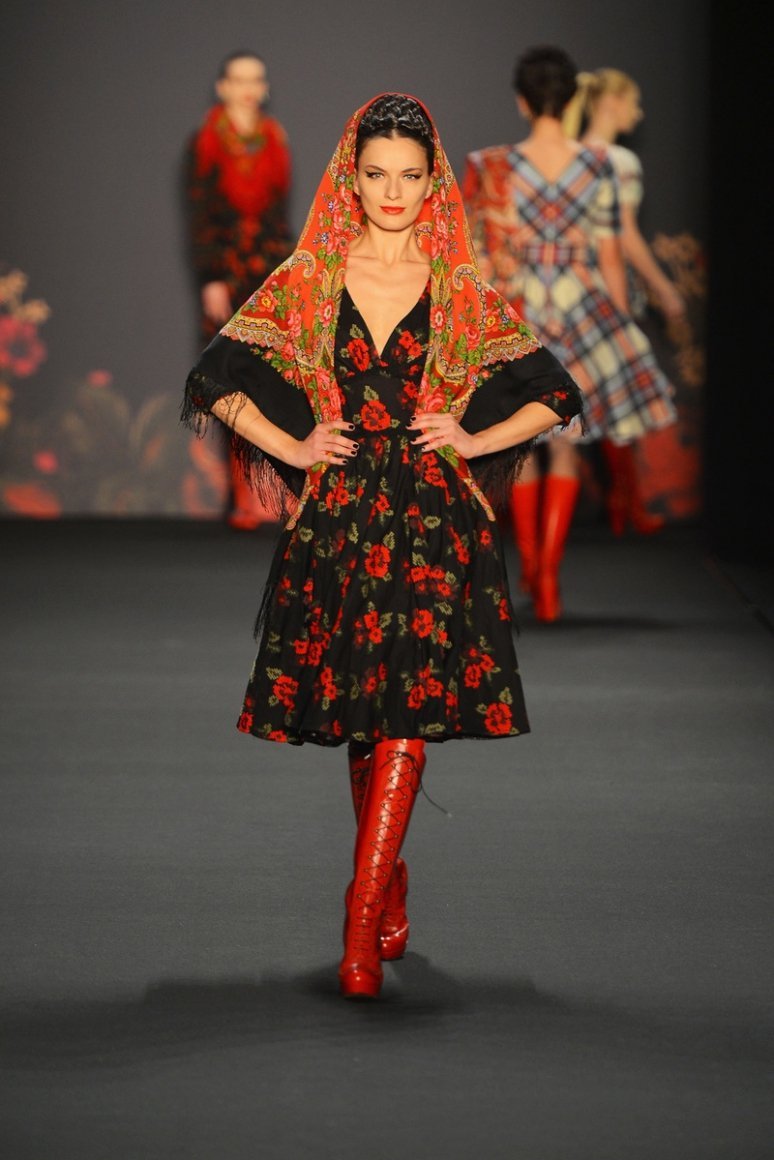 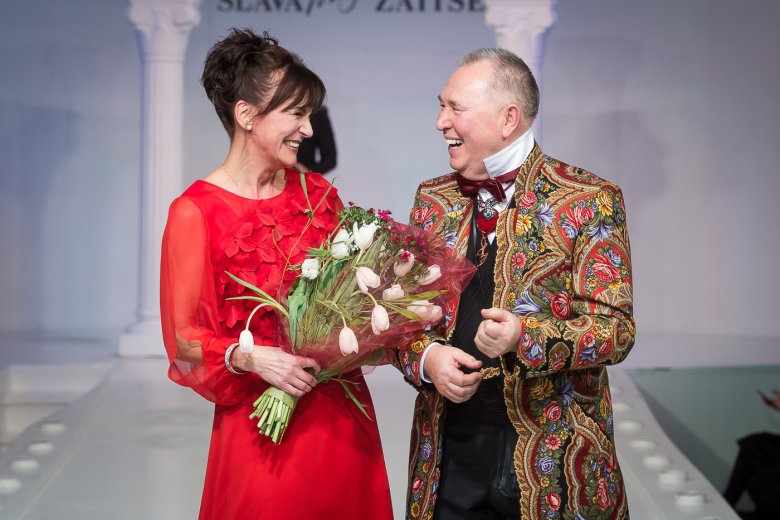 Коллекция «Павлово-посадские платки»
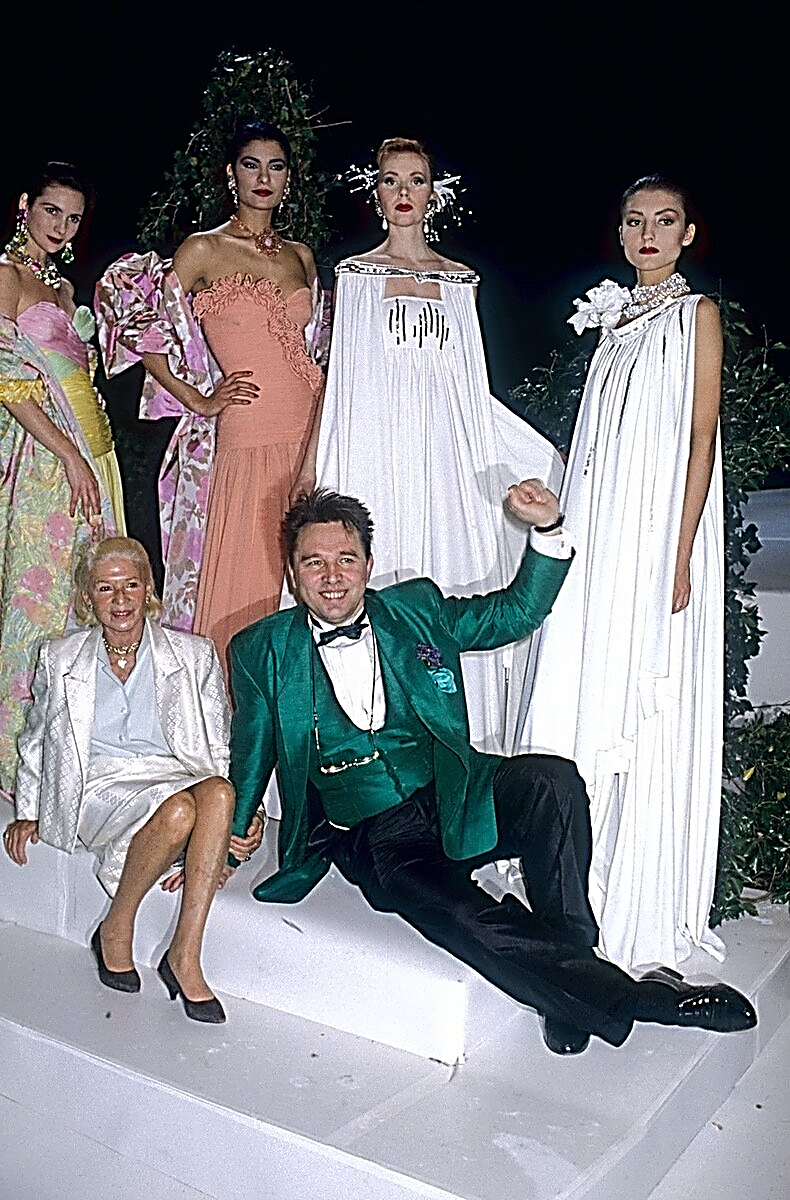 Стал известен на Западе, несмотря на железный занавес
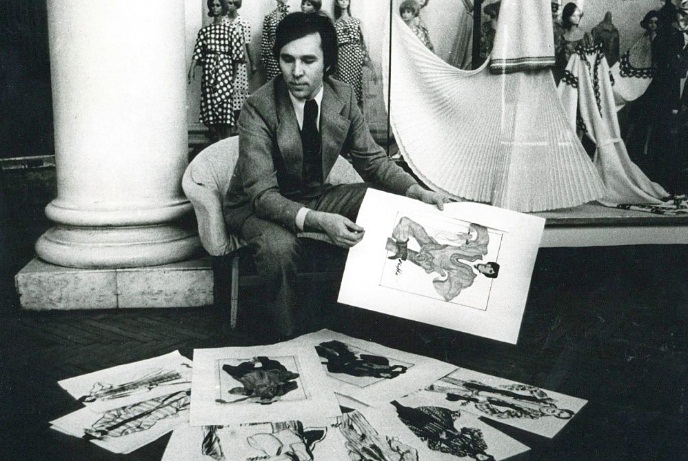 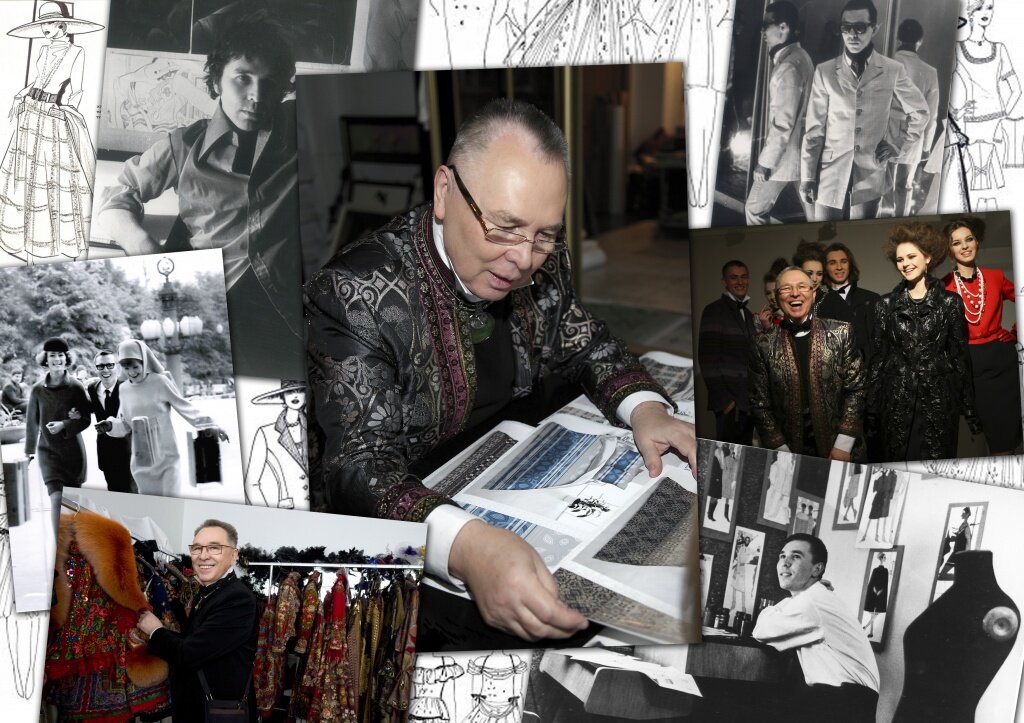 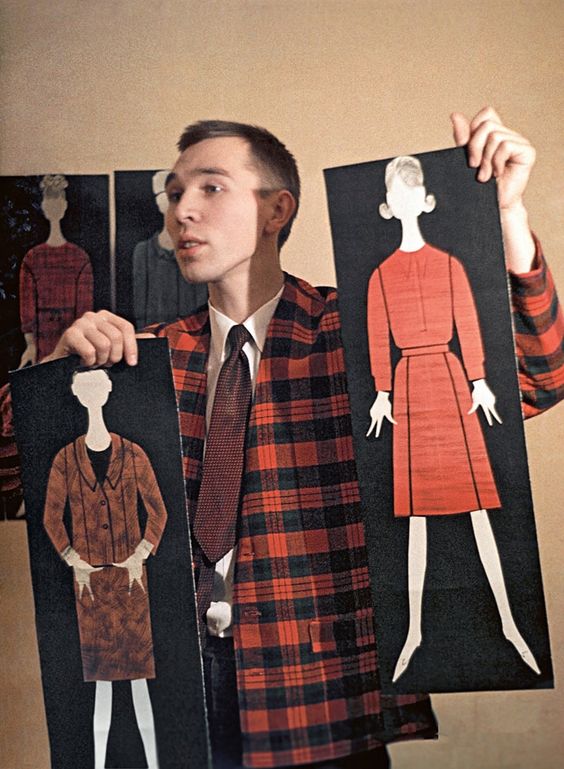 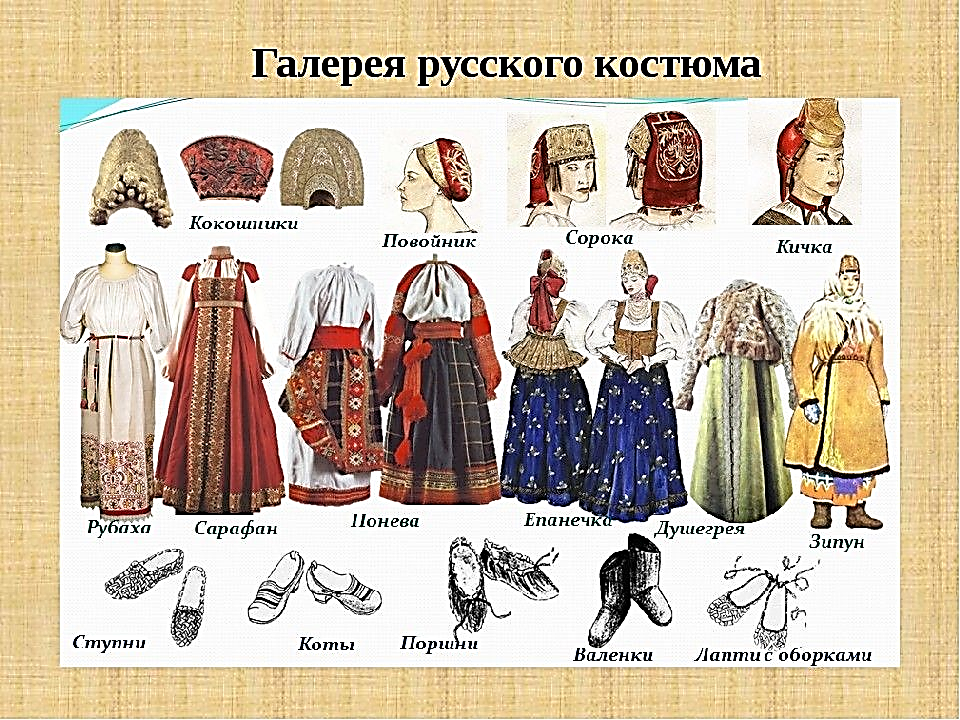 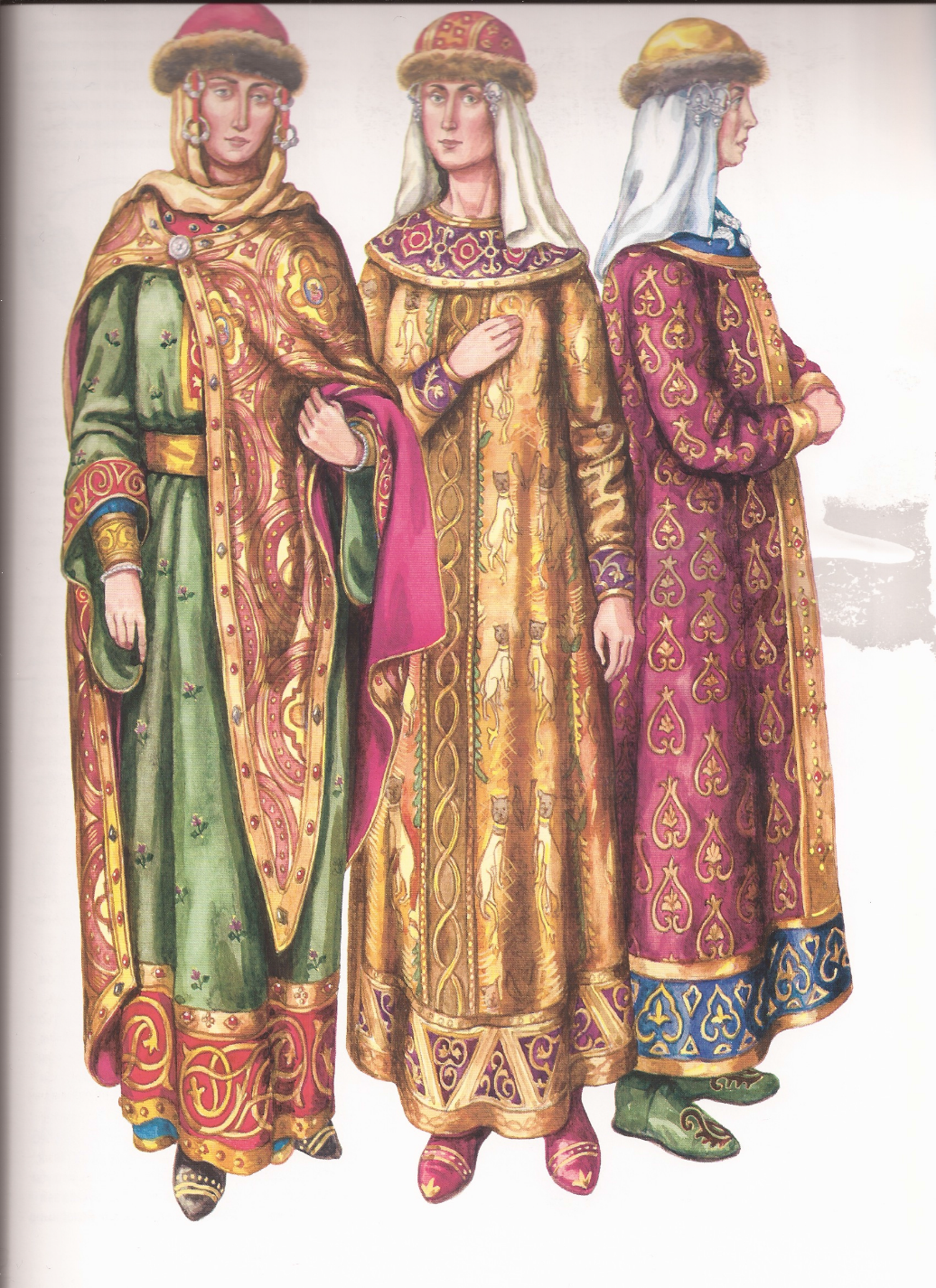 Коллекция «Тысяча лет со дня крещения Руси»
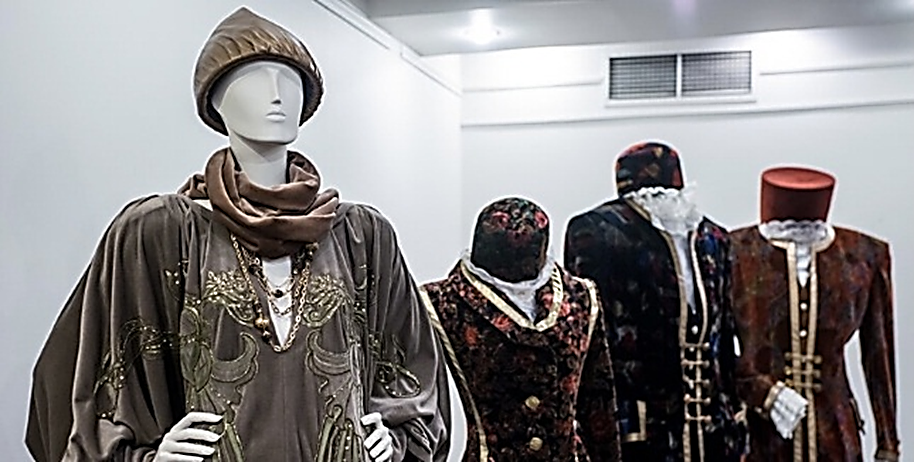 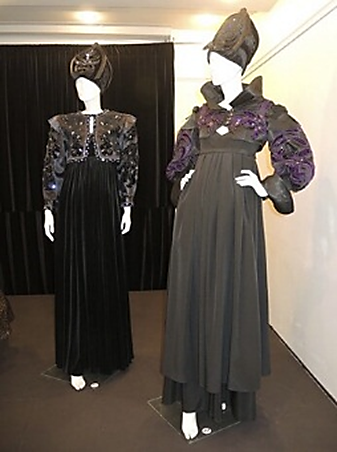 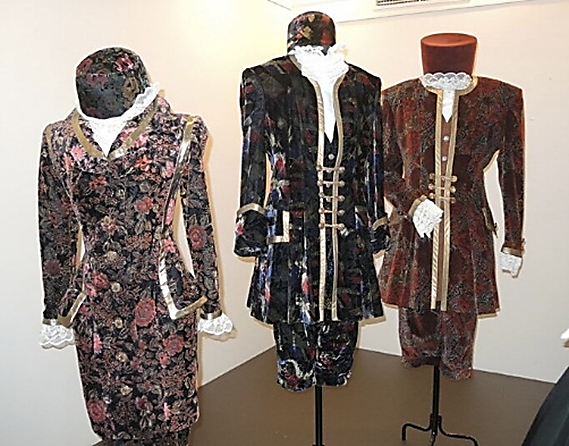 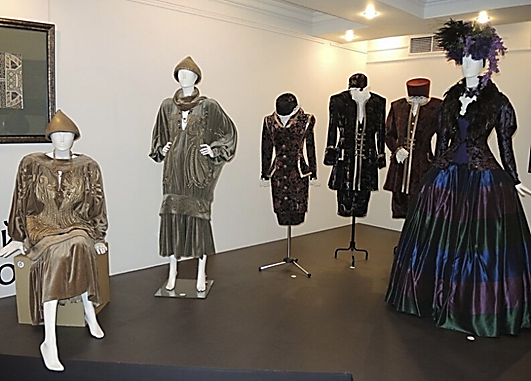 До 1988 года не выезжал из СССР
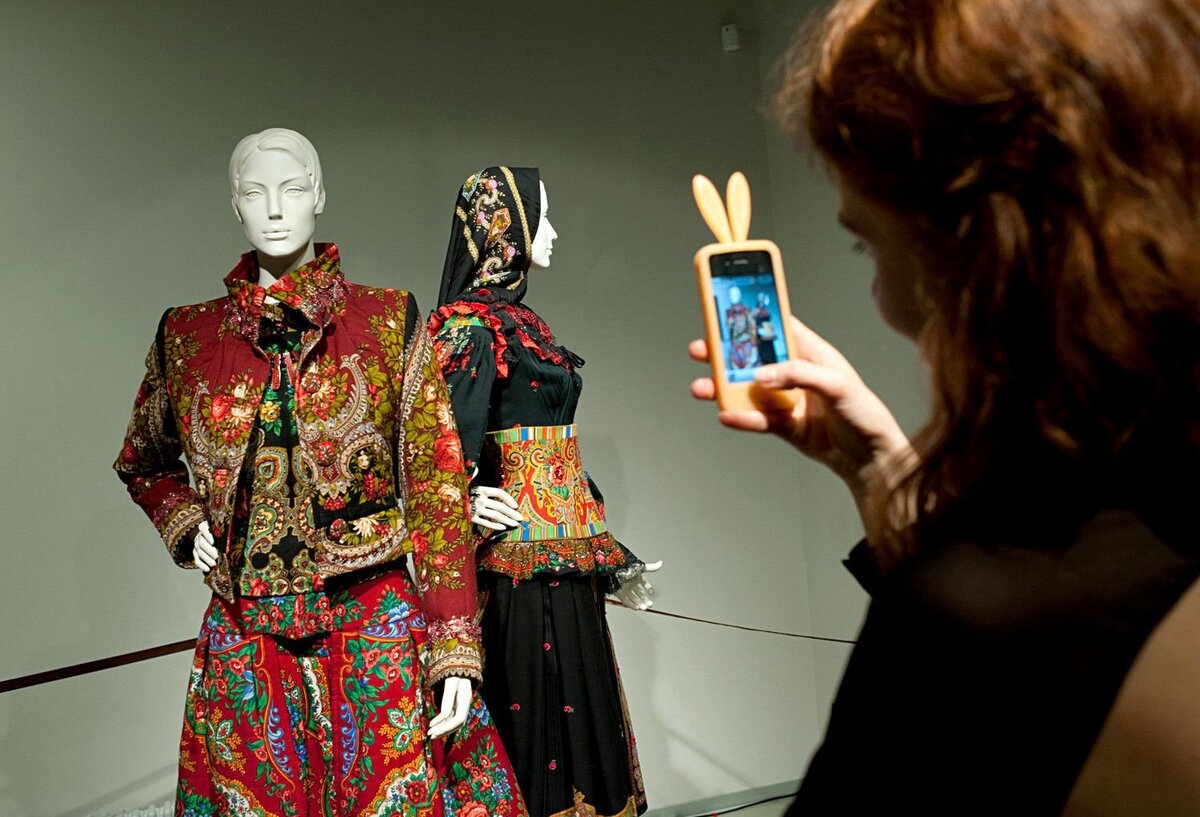 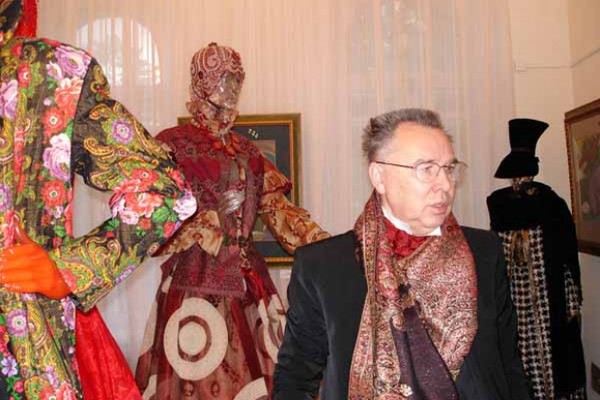 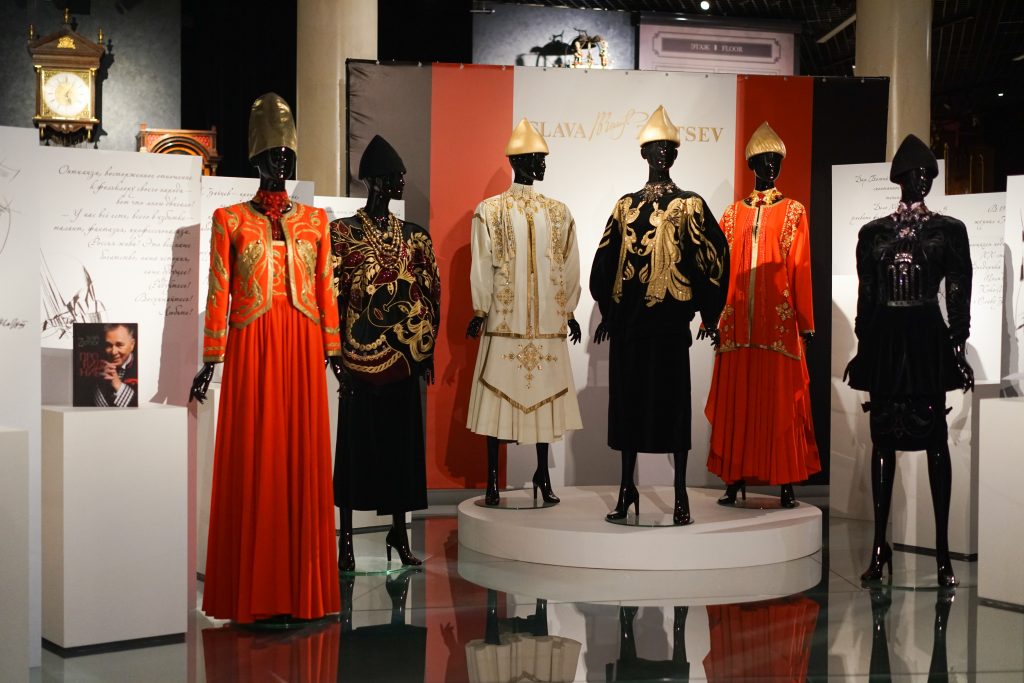 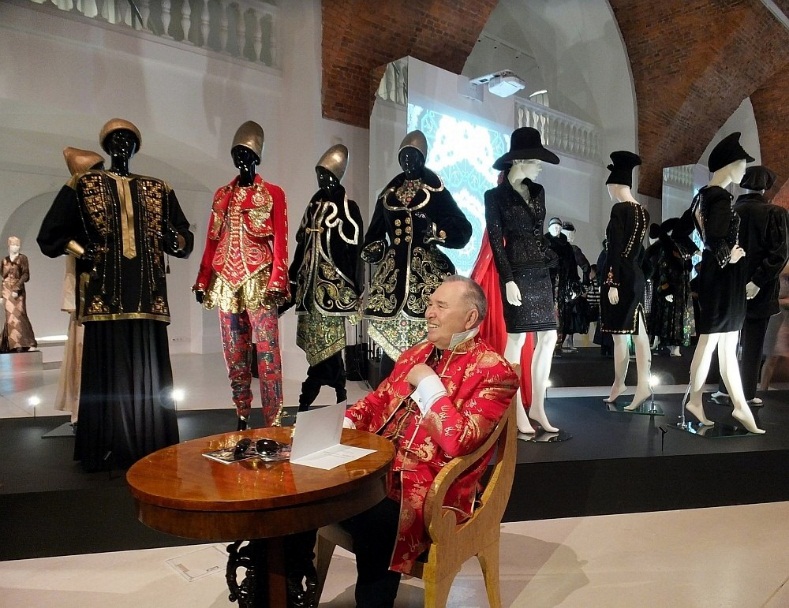 Его работы хранятся в музеях мира
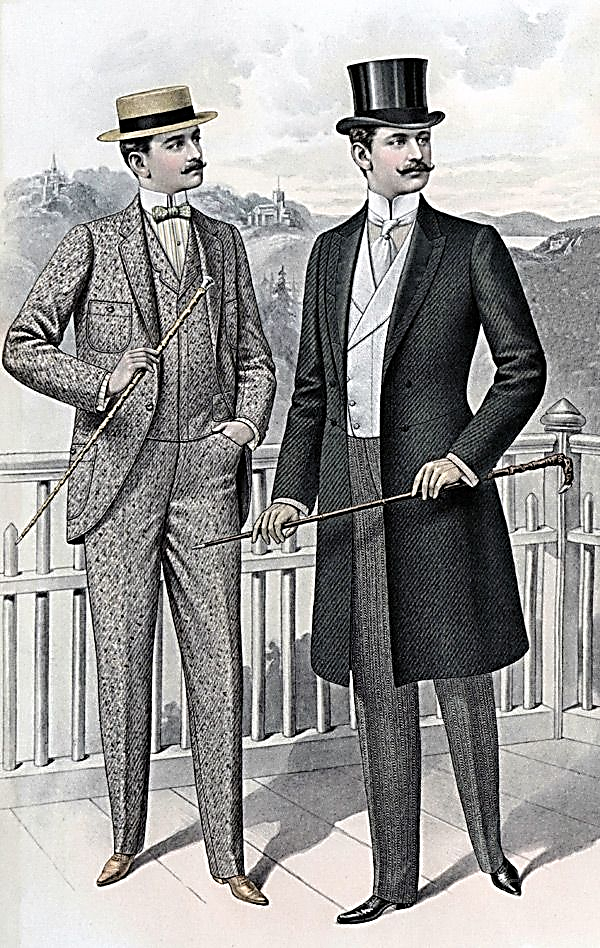 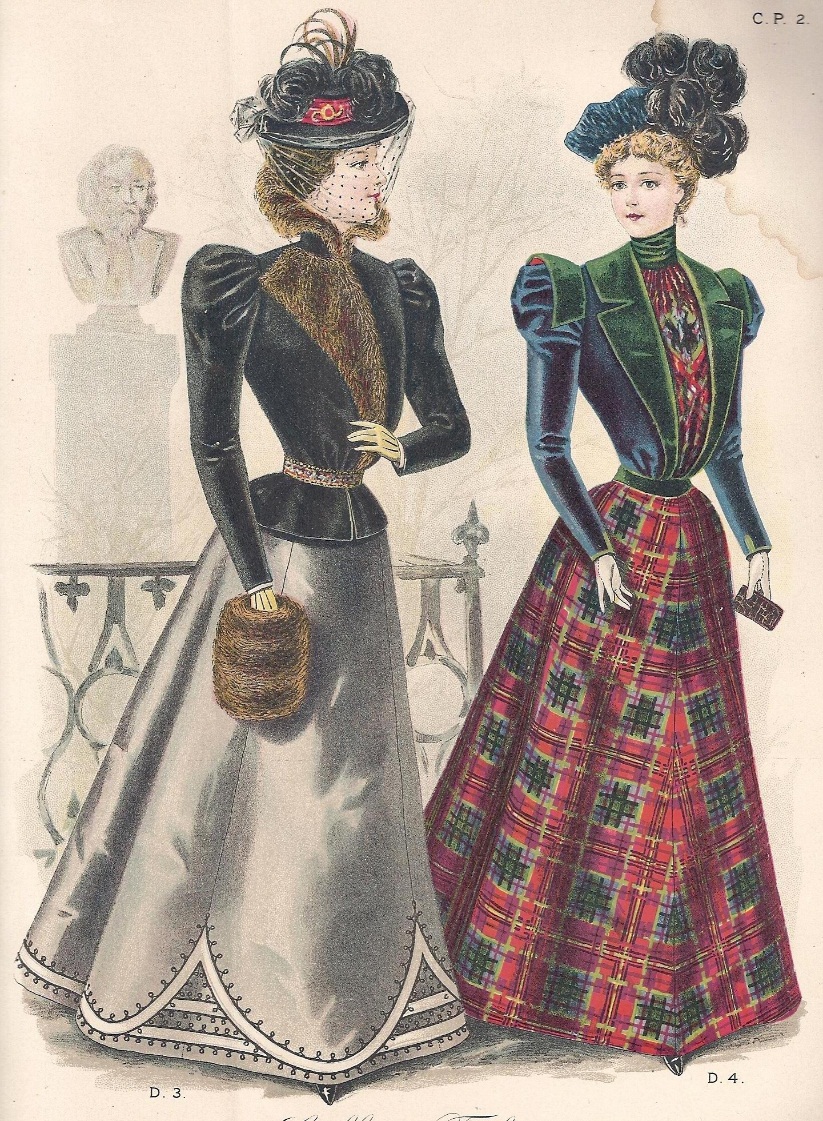 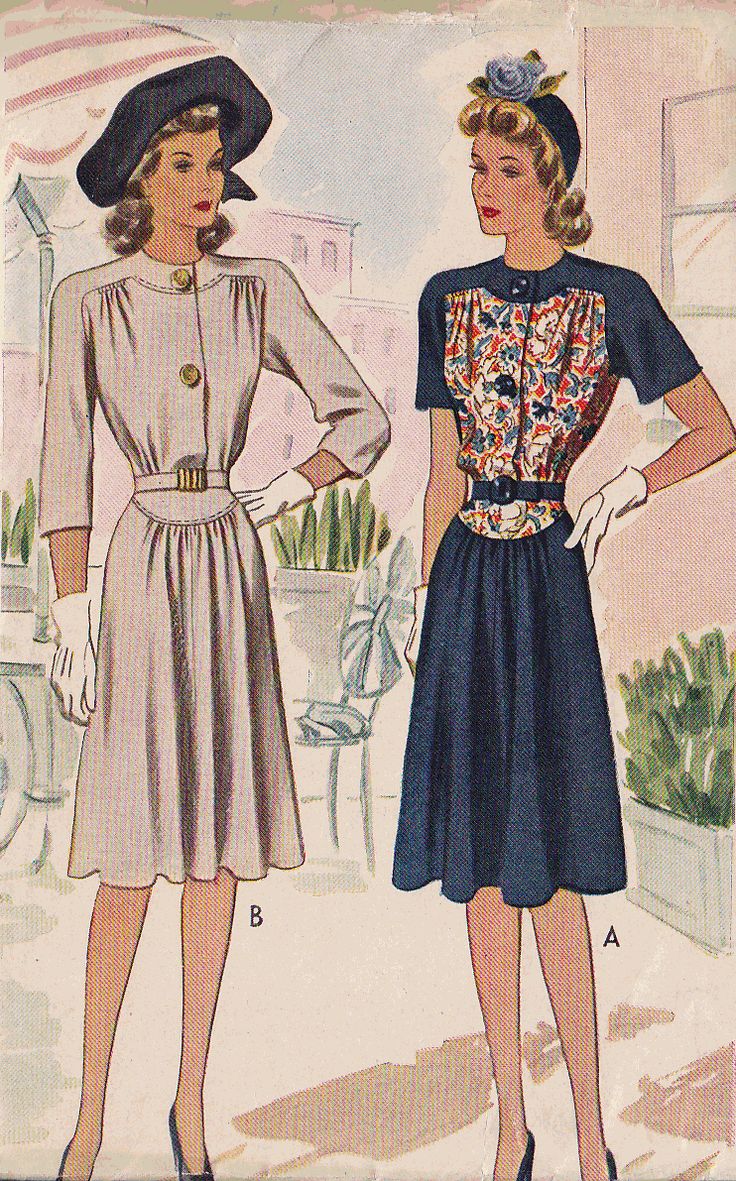 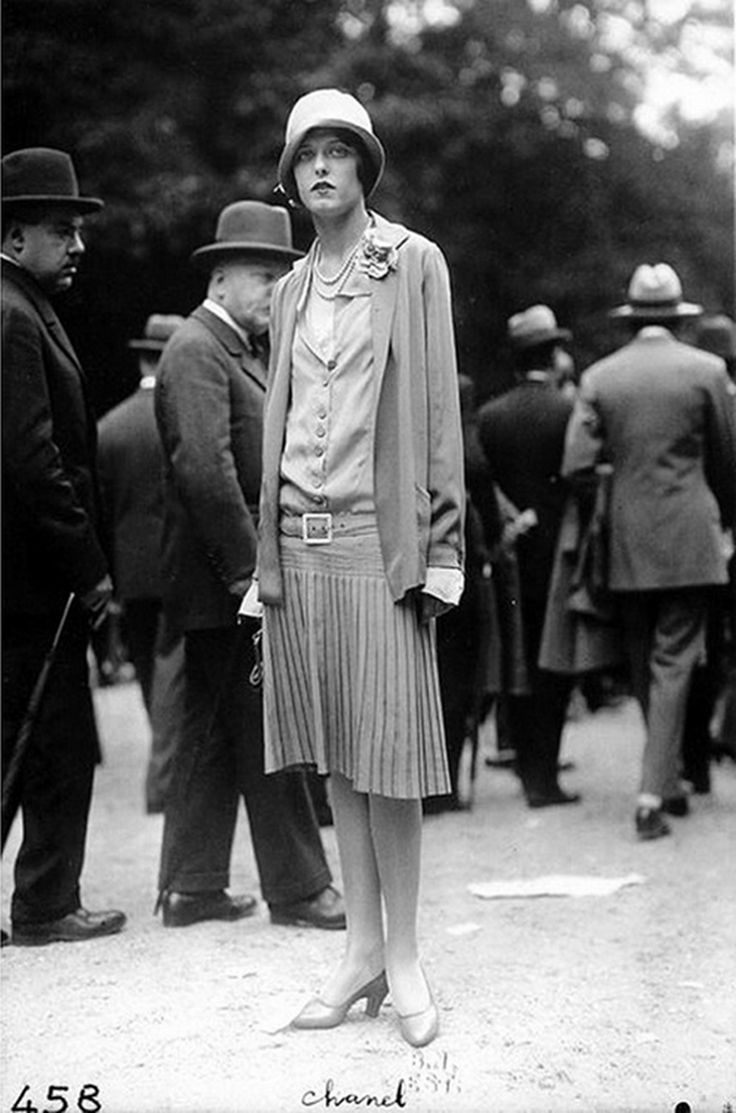 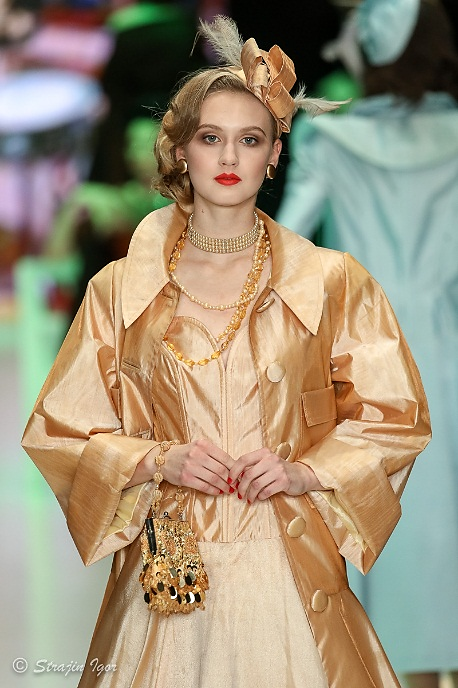 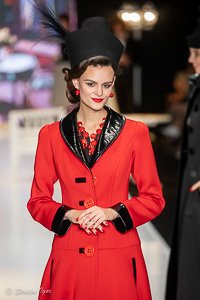 SLAVA ZAITSEV Проект «Наследие»: коллекция 1997 года
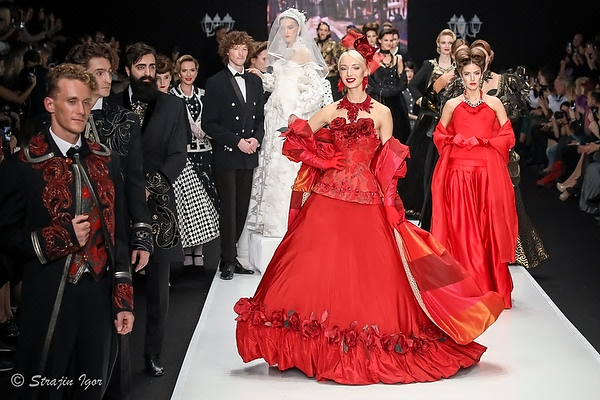 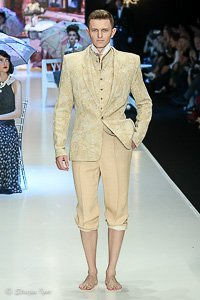 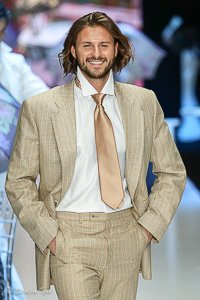 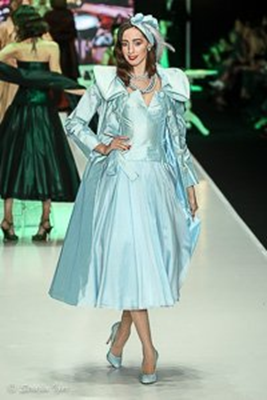 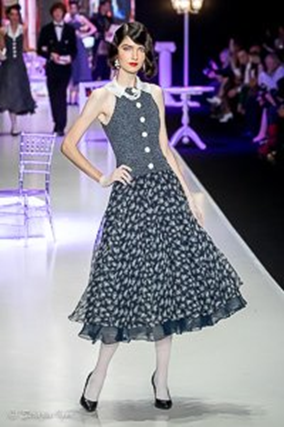 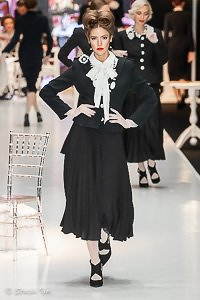 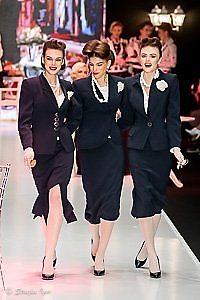 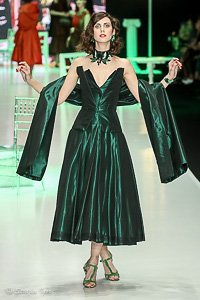 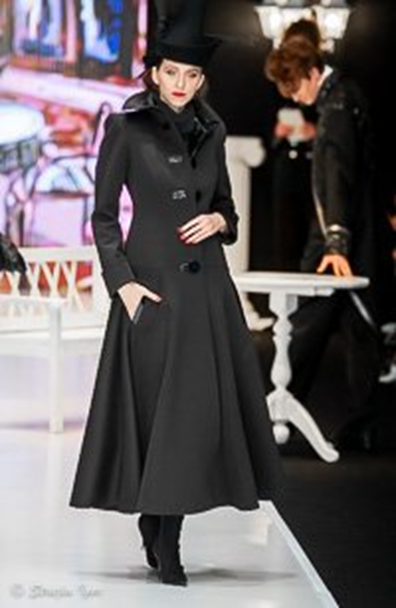 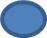 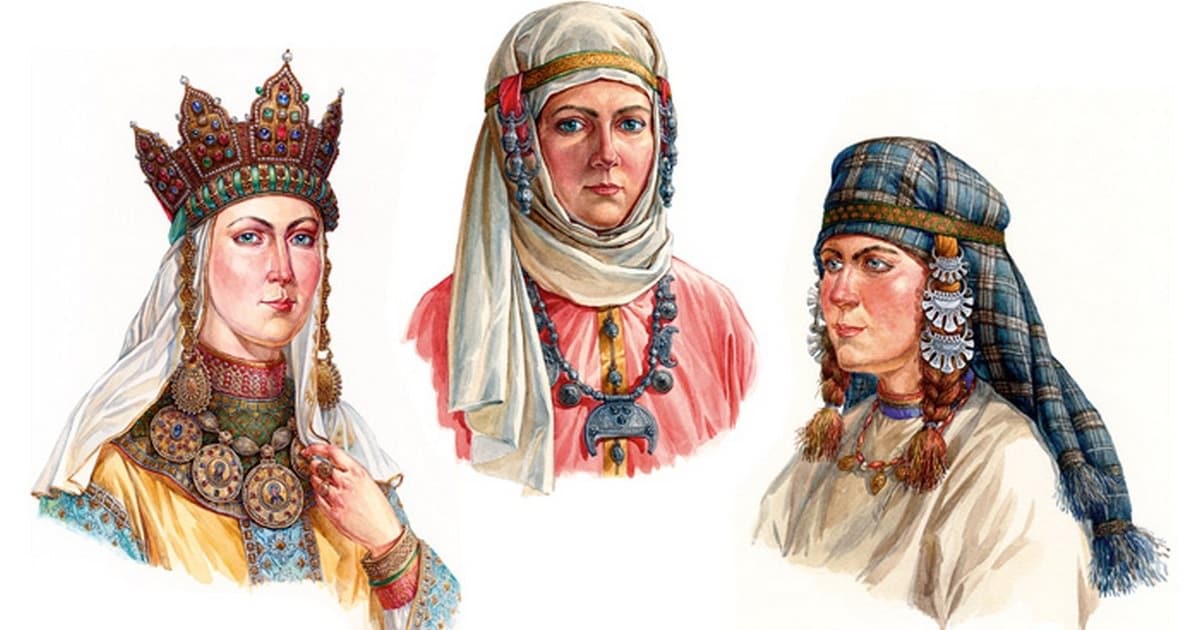 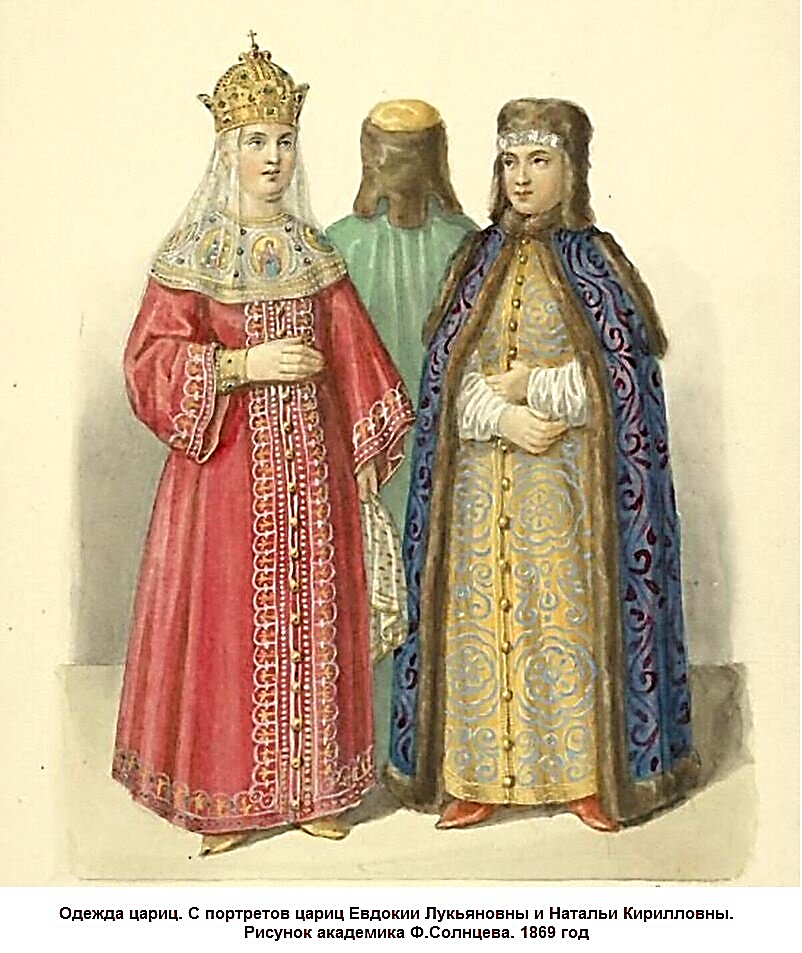 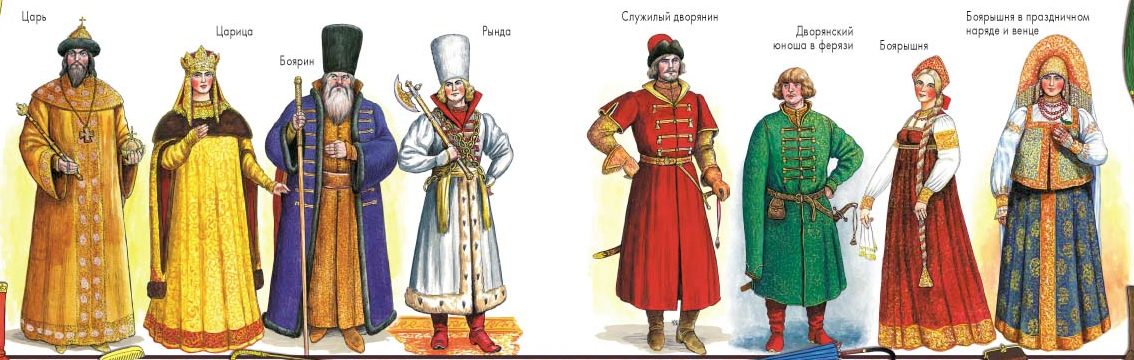 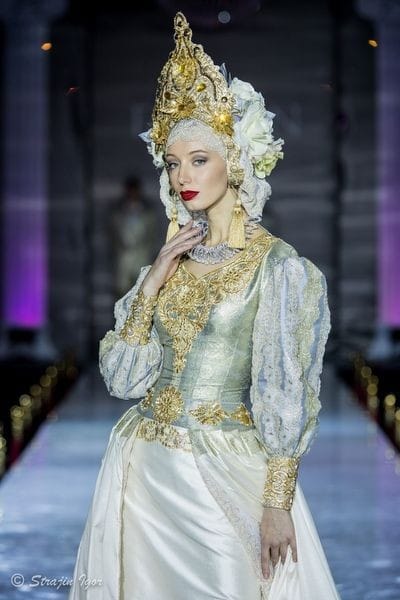 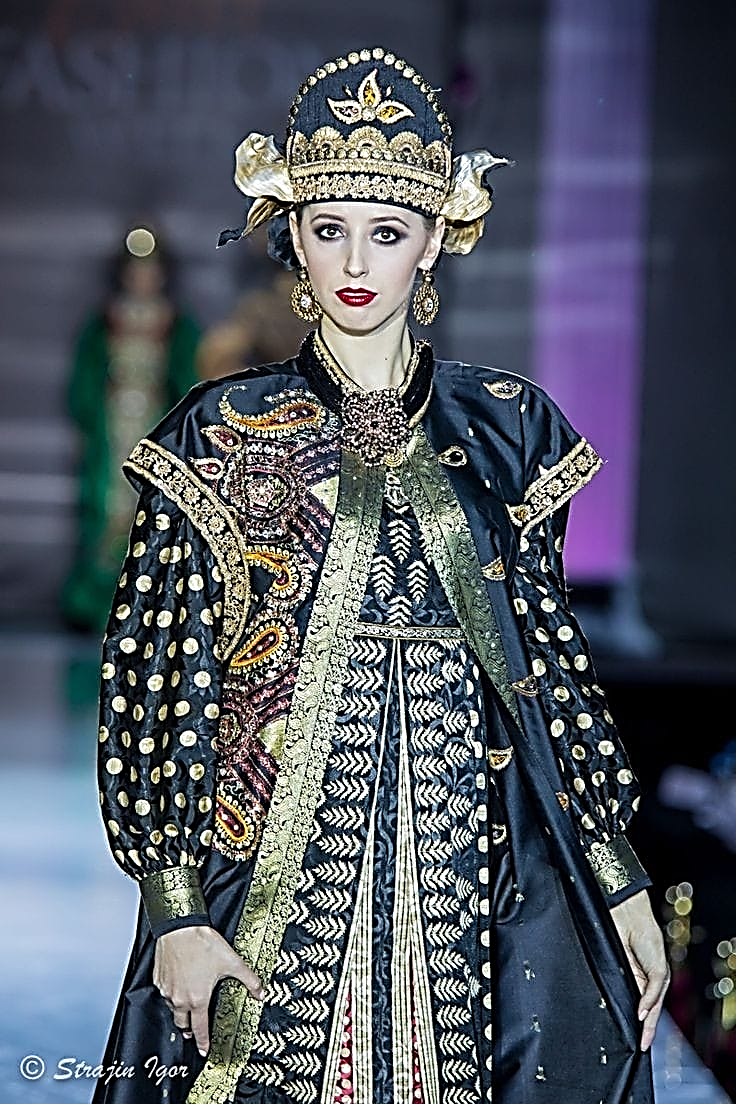 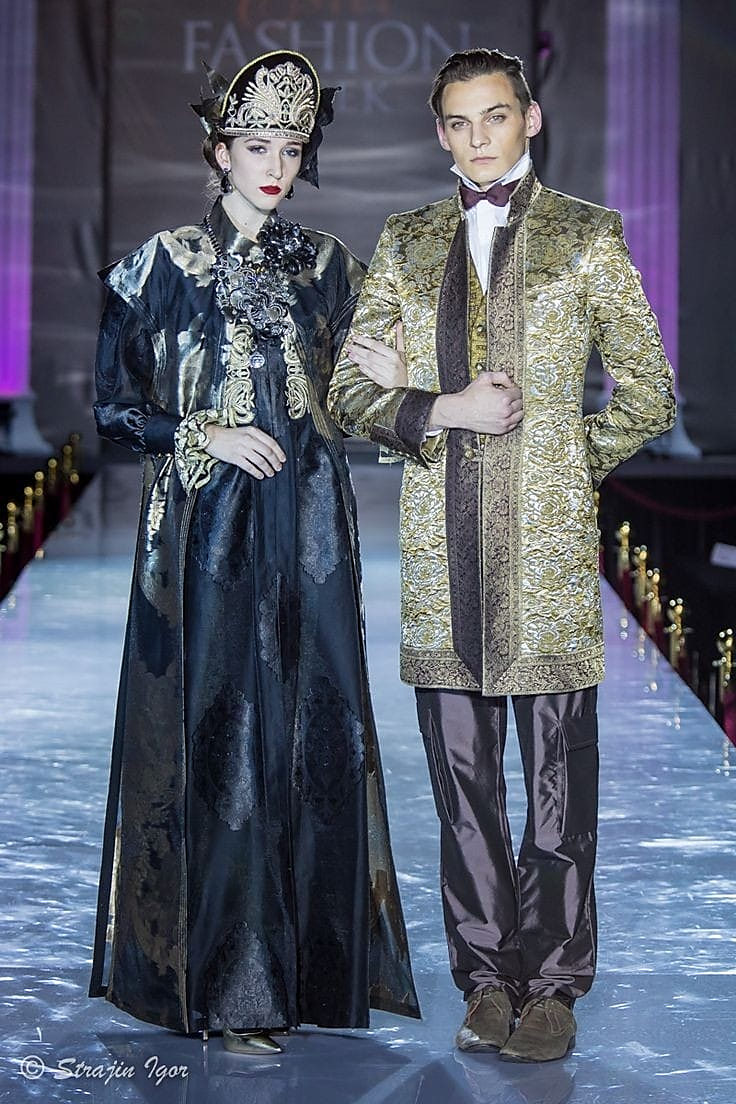 КОЛЛЕКЦИЯ «ИМПРОВИЗАЦИЯ»
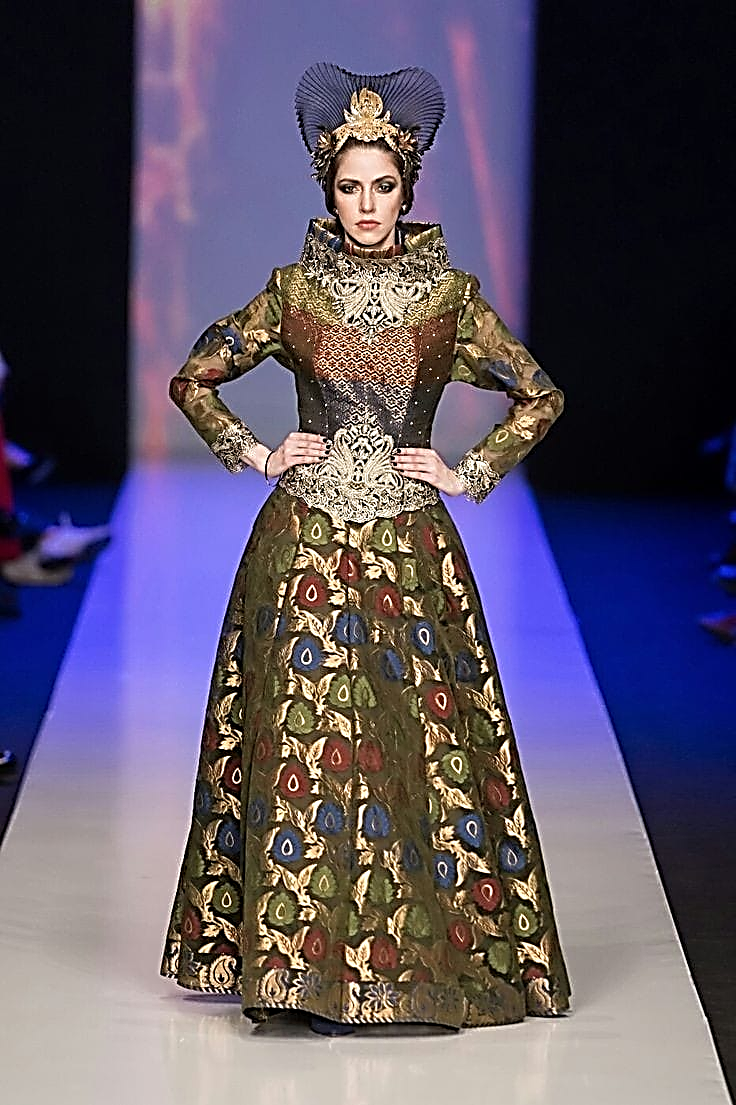 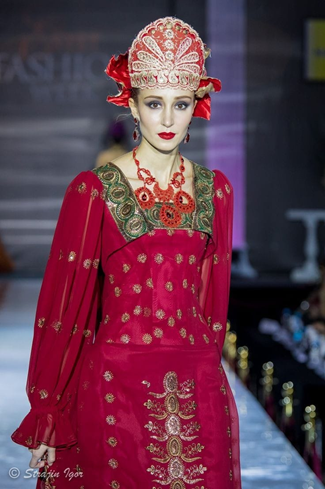 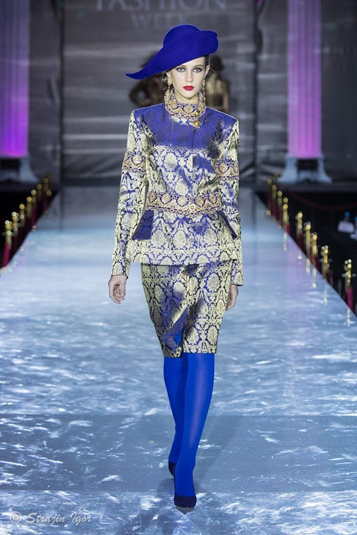 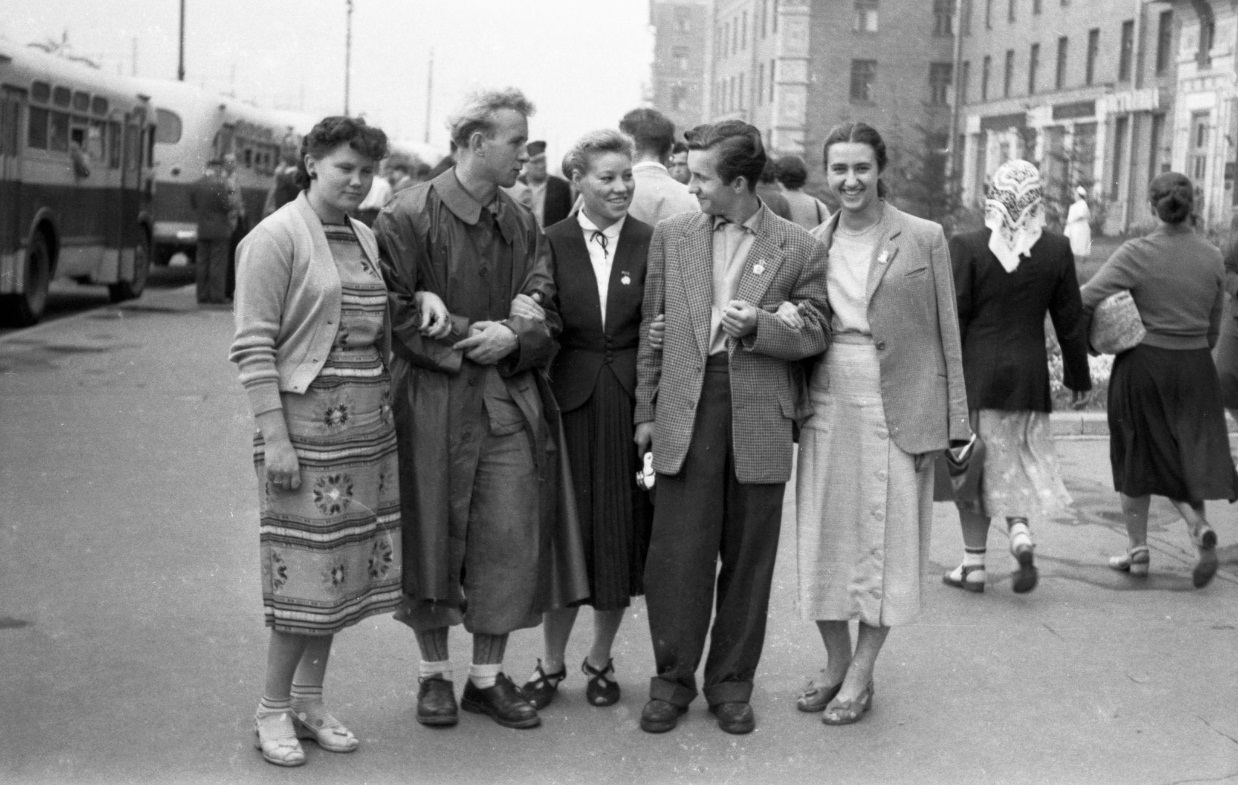 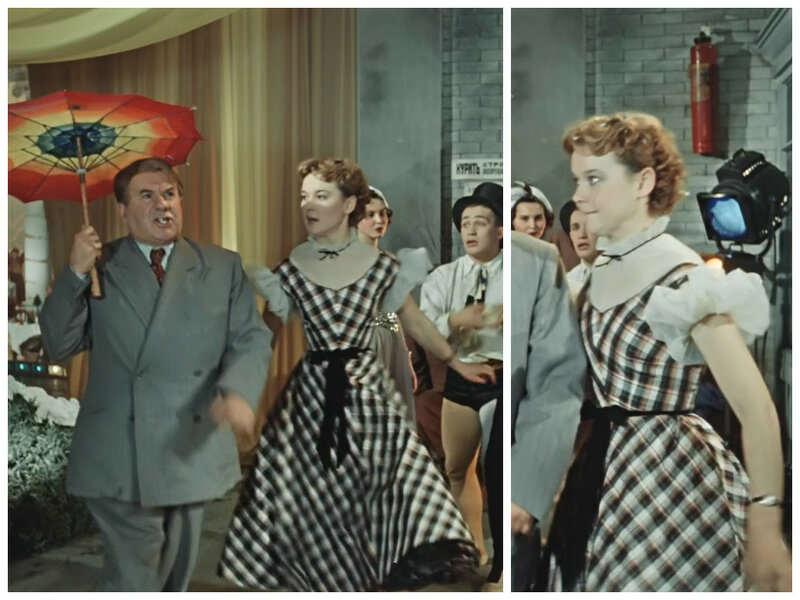 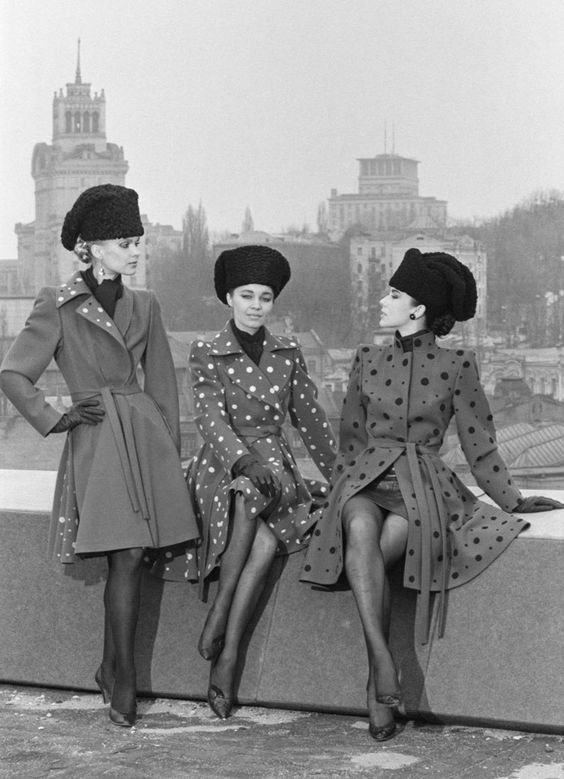 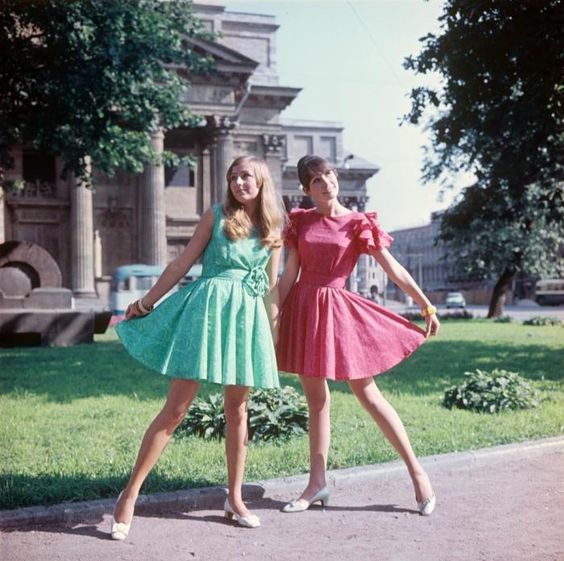 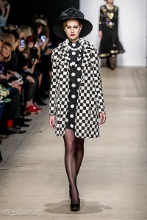 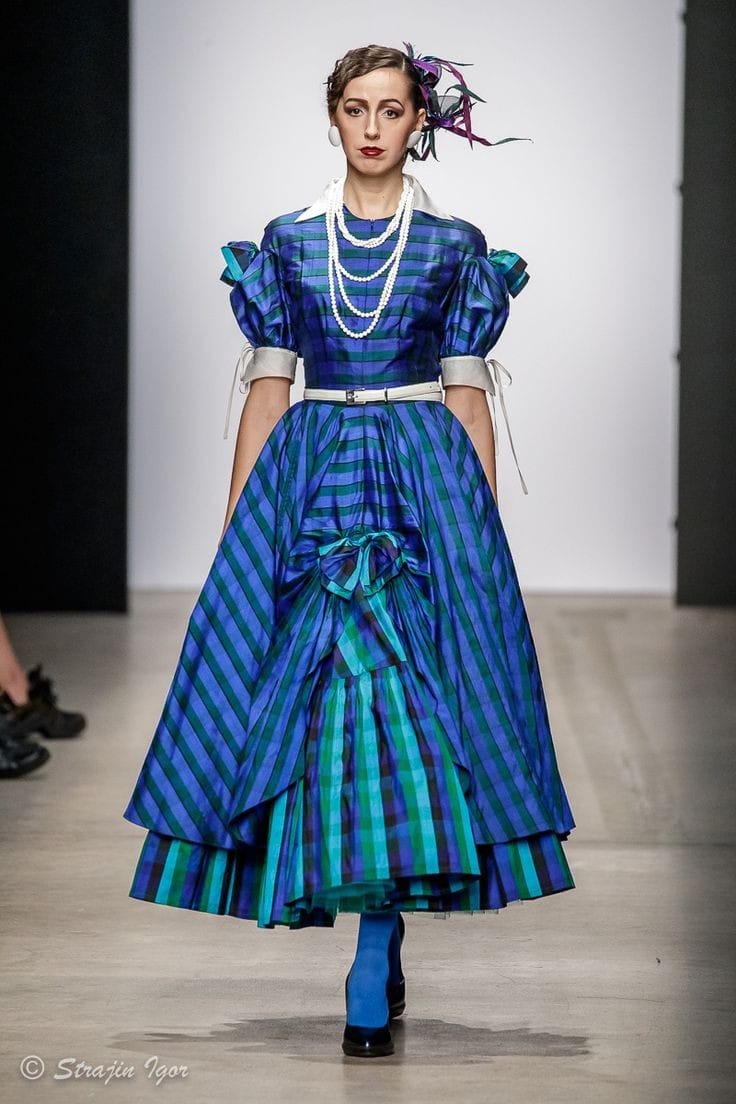 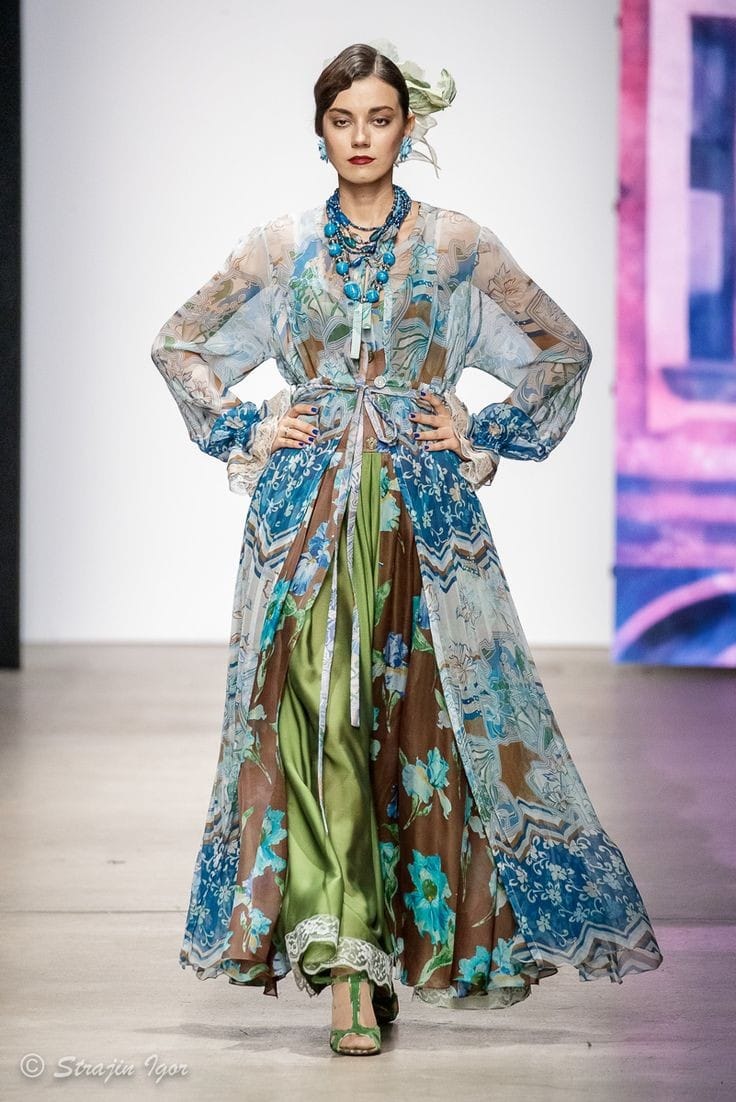 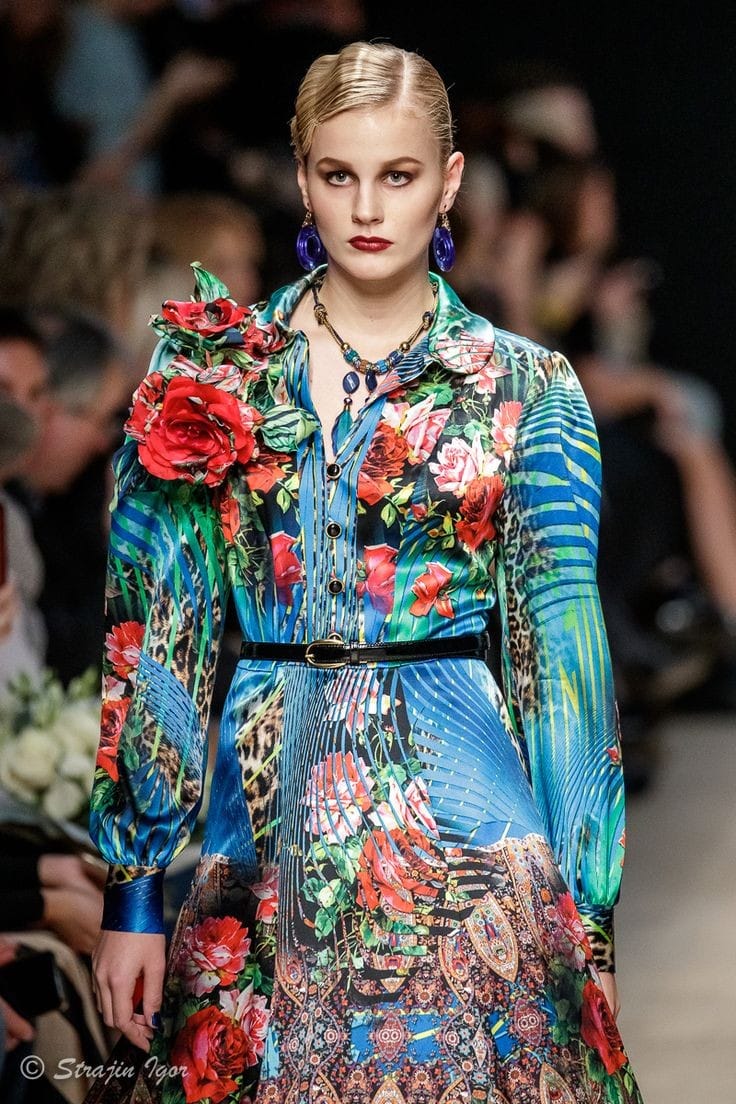 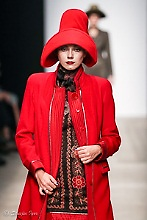 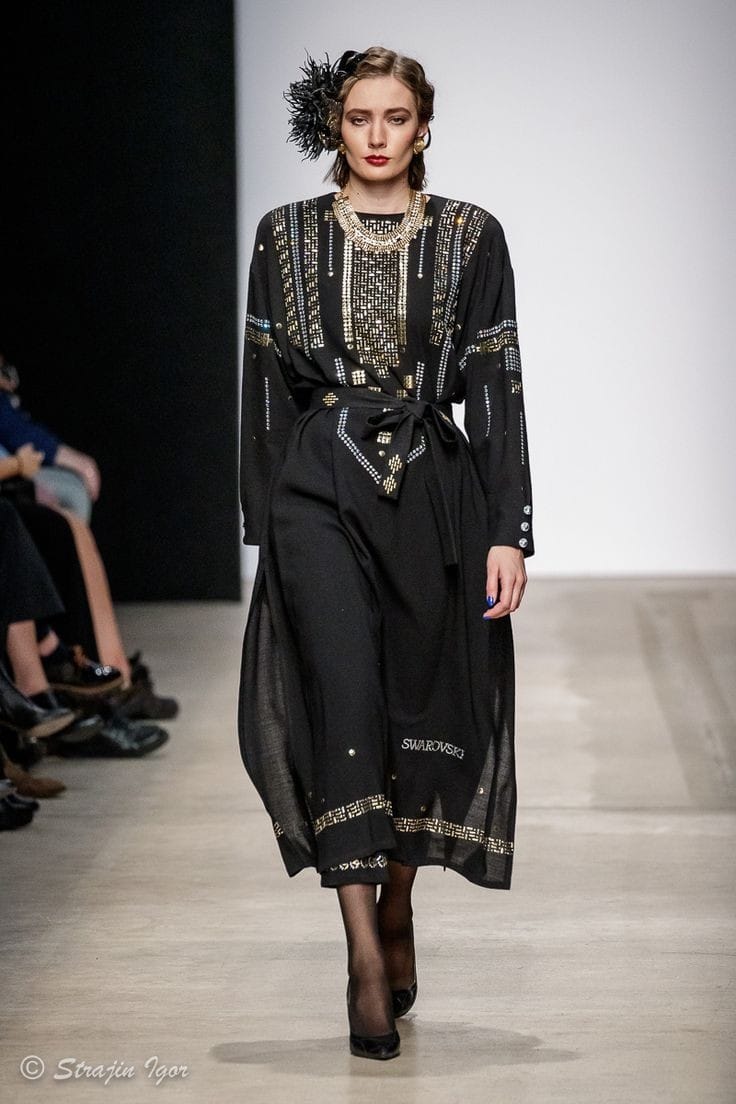 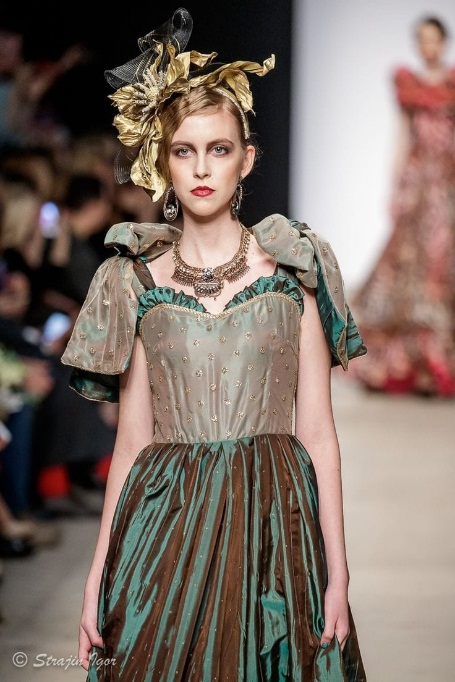 КОЛЛЕКЦИЯ «Москва и Москвичи»
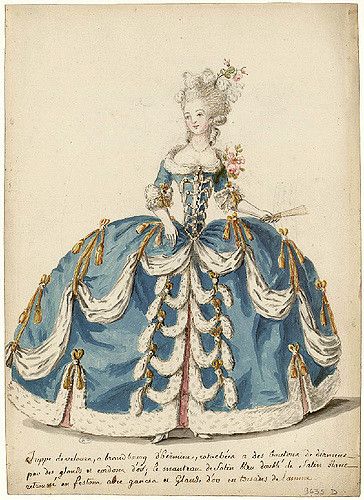 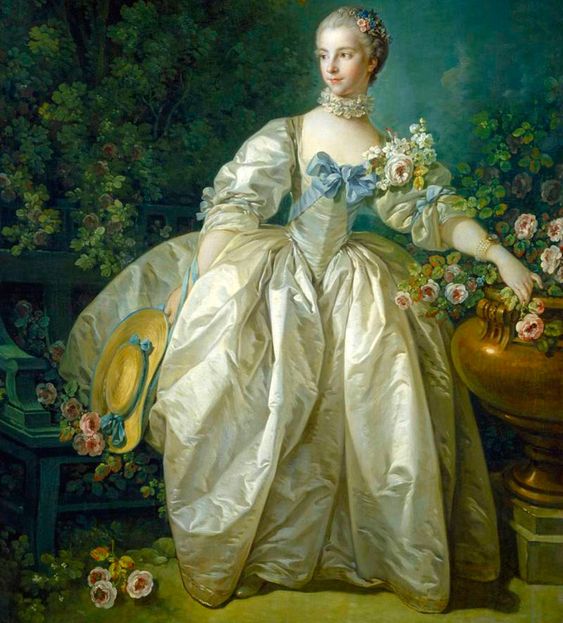 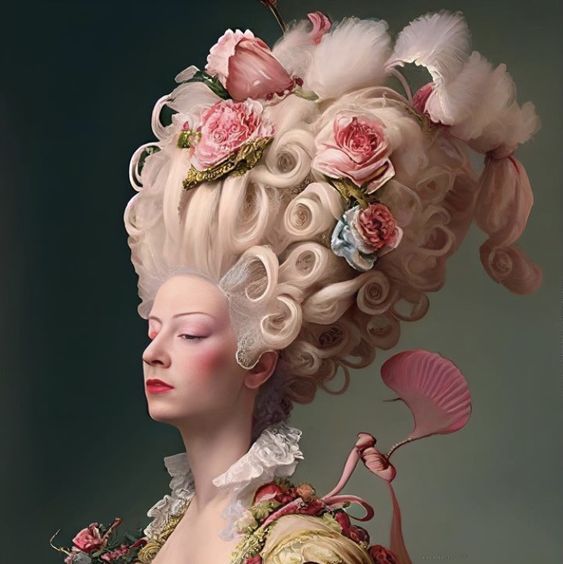 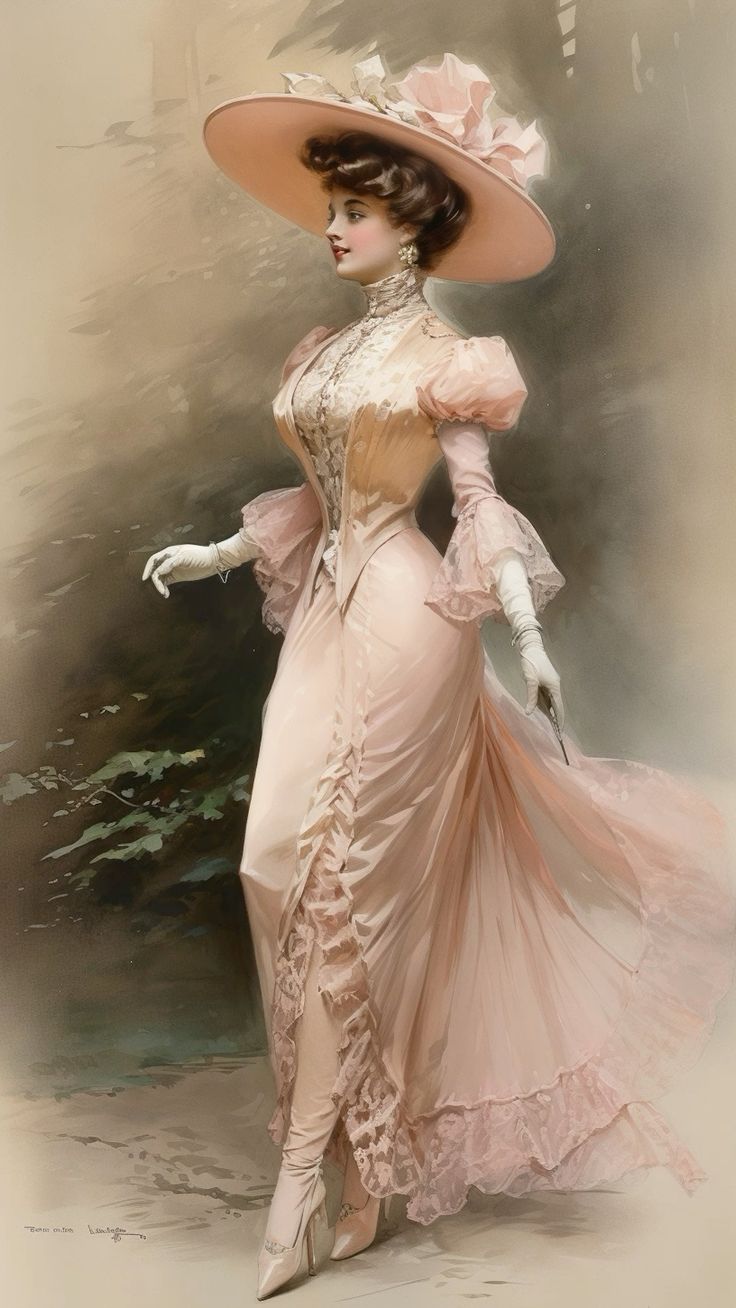 SLAVA ZAITSEV коллекция pret-a-porter de luxe «Ноктюрн»
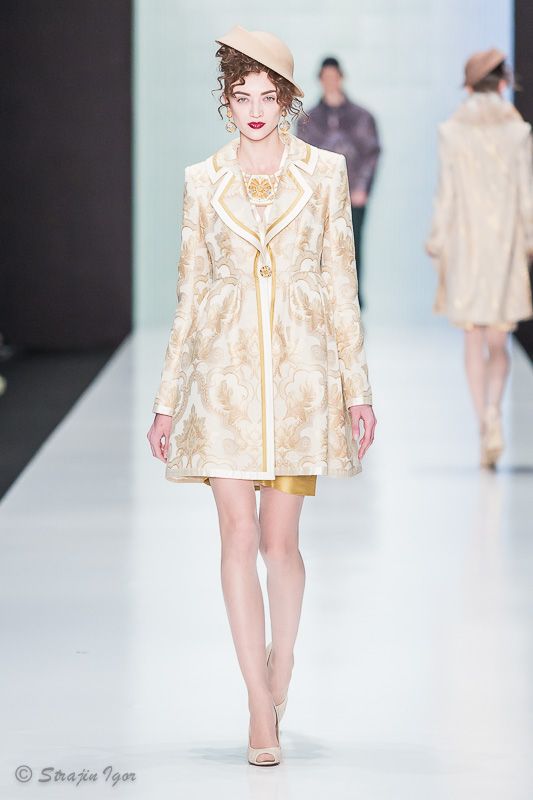 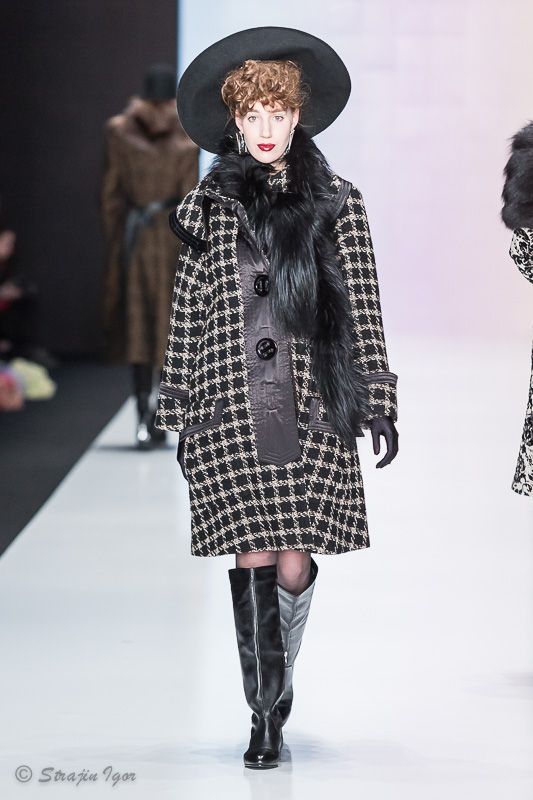 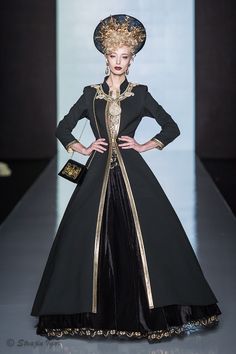 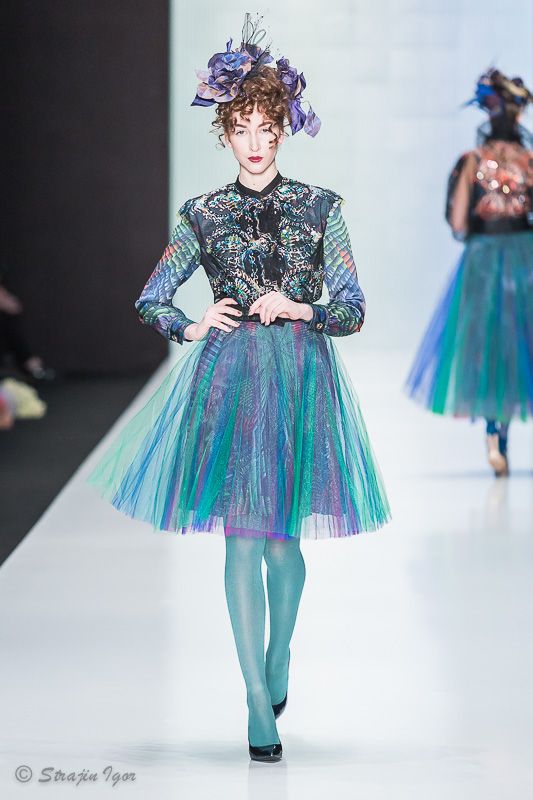 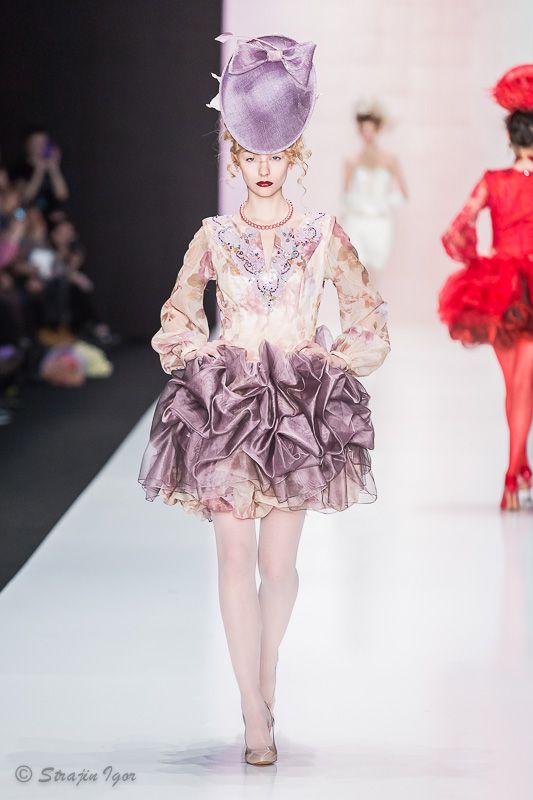 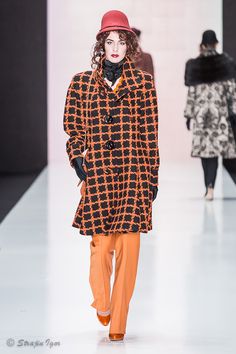 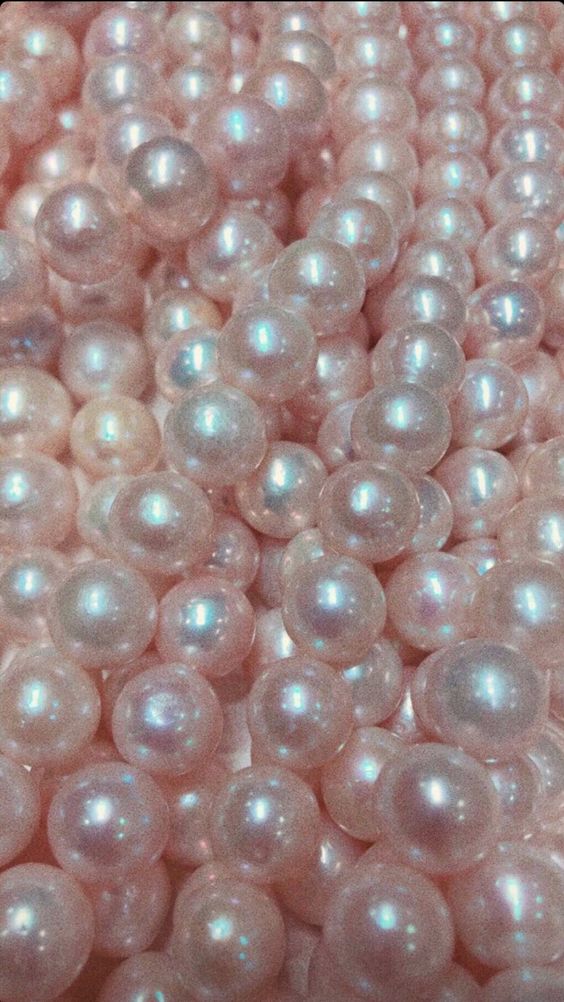 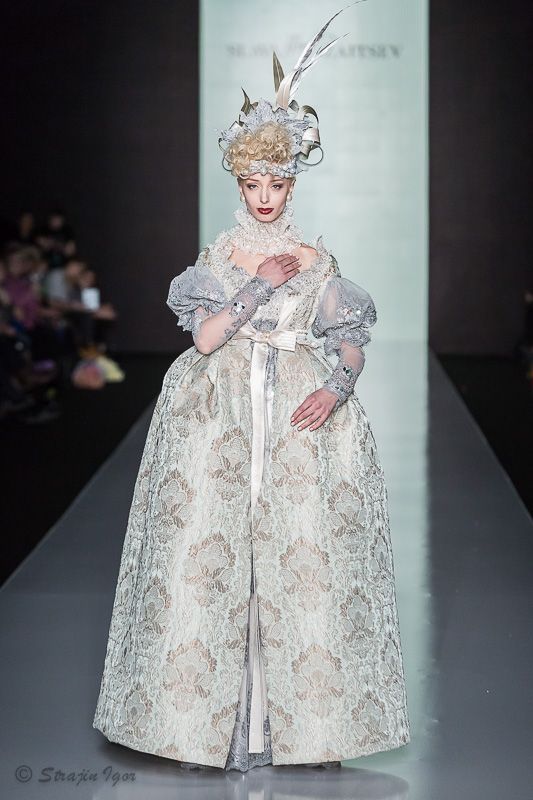 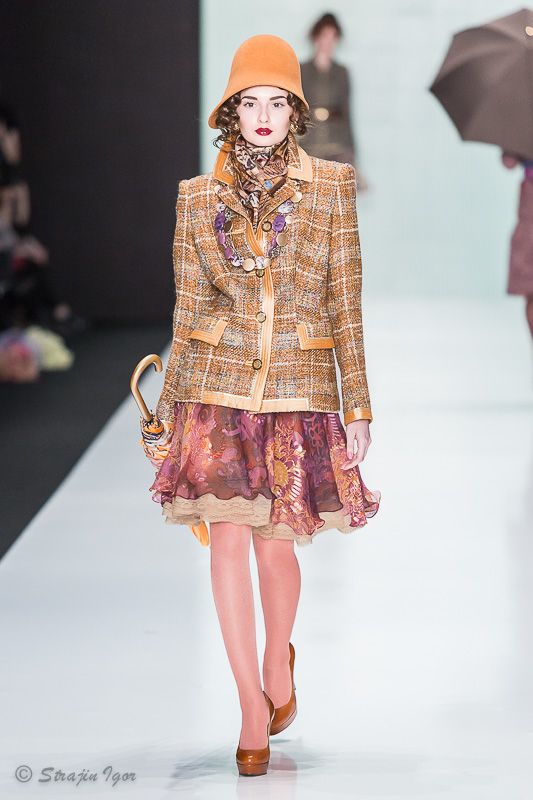 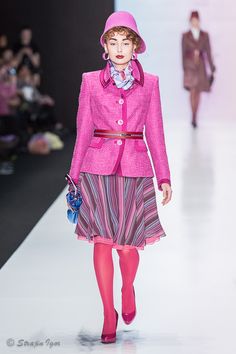 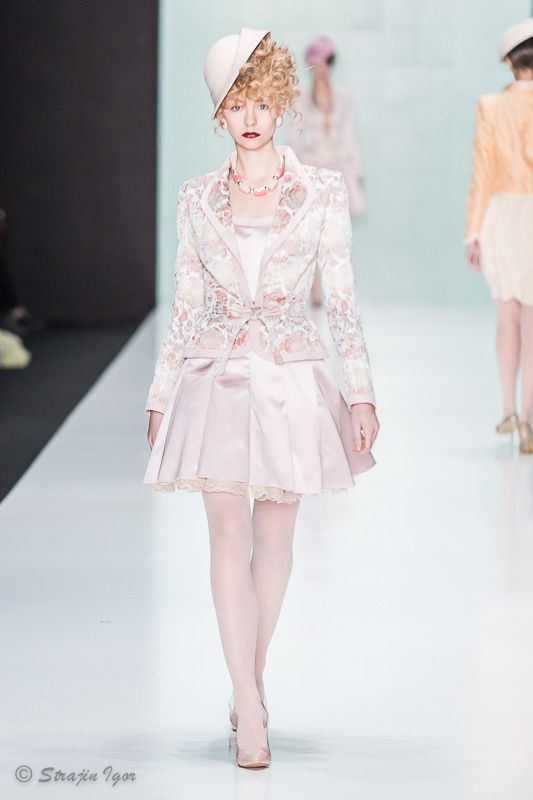 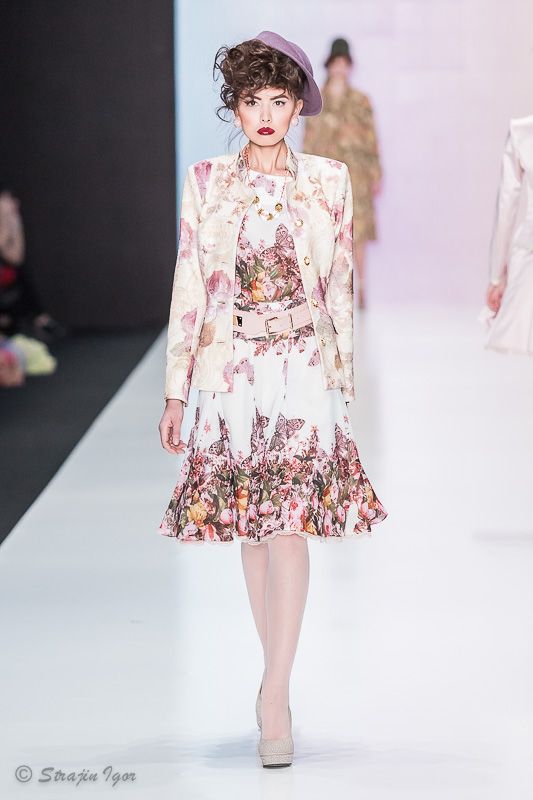 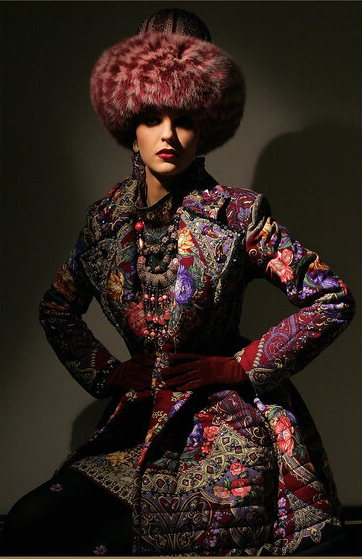 БРЕНД И ШВЕЙНЫЙ ДОМ
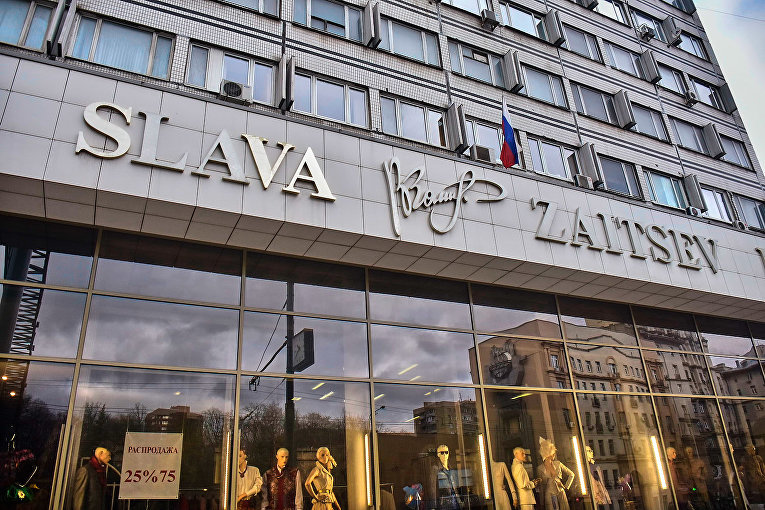 Награды
1974 – Медаль За трудовую доблесть
1980 – Орден «Знак Почета»
1998 – Орден За заслуги перед Отечеством IV степени
2003 – премия Президента Российской Федерации в области литературы и искусства
2009, 2010 – дважды лауреат премии Правительства России
2015 – медаль «За Веру и Подвижничество»
2018 – нагрудный знак Министерства культуры Российской Федерации «За вклад в российскую культуру»
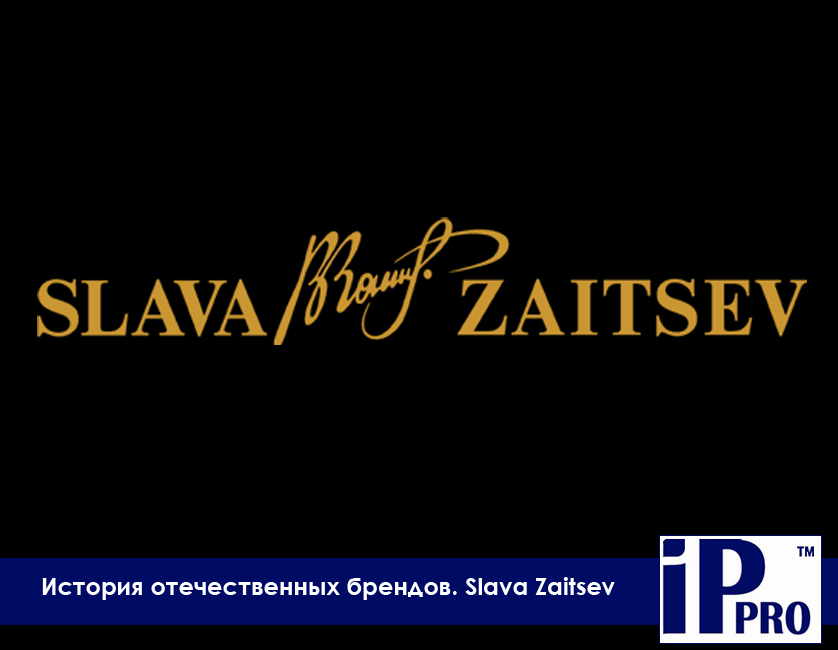